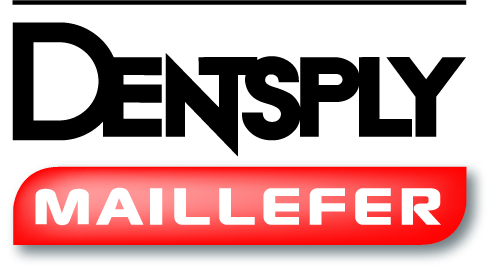 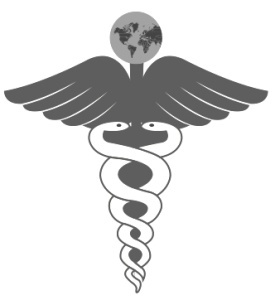 CONTINUING EDUCATION
CLINICAL EDUCATION
RETREATMENT
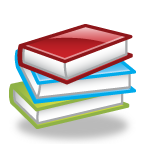 MODULE 9
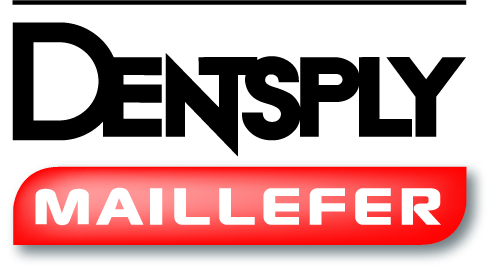 CONTINUING EDUCATION
CLINICAL EDUCATION
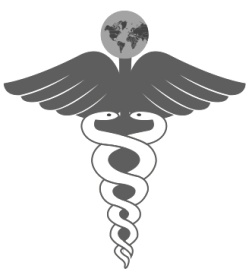 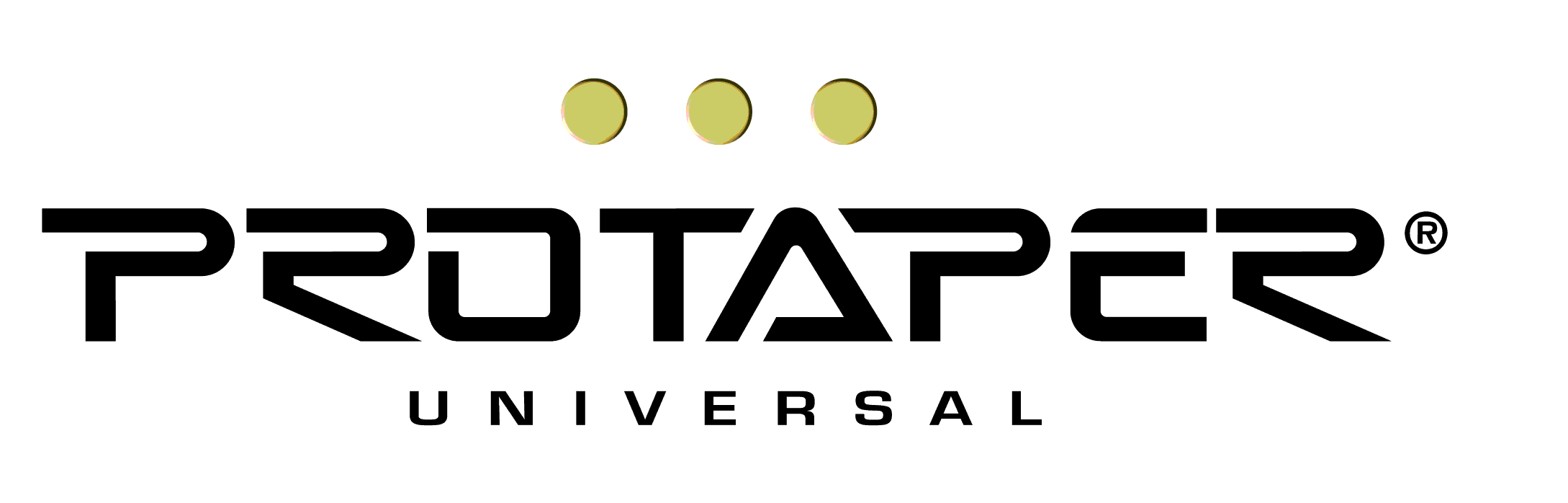 RETREATMENT
% Inadequate trt
% Failures (LEO)
Eckerbom et al. (1987)
Sweden
75
26,4
Eriksen et al. (1988)
Norway
59
34
Odesjö et al. (1990)
Sweden
70
24,5
Imfeld (1991)
Switzerland
64
31
Hülsmann et al. (1991)
Germany
62
60
De Cleen et al. (1993)
Holland
50,9
39,2
Städler et al. (1993)
Austria
57,8
25,9
Buckley et Spangberg (1995)
USA
58
31,3
Marques et al. (1998)
Portugal
53,8
21,7
Boucher et al (2001)
France
79
63
Quality of Endodontic Treatments
D1
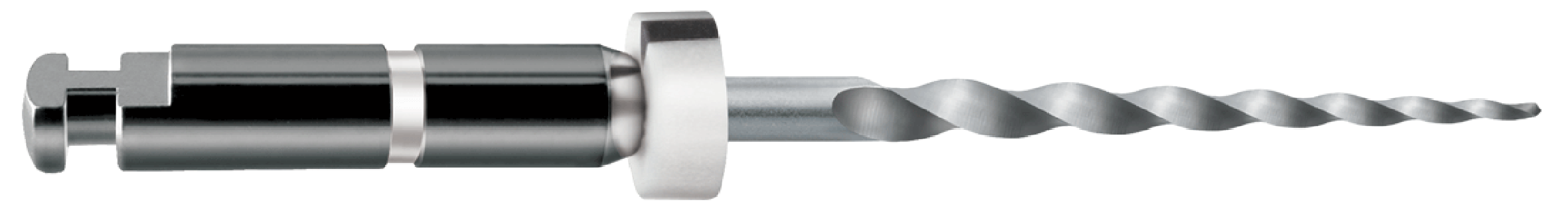 D2
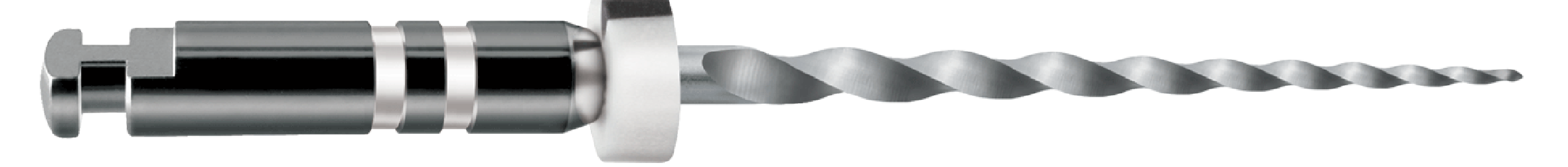 D3
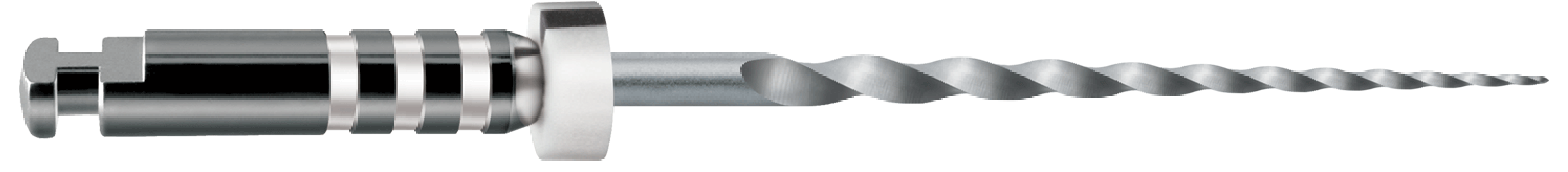 ProTaper Universal RetreatmentProTaper « D »
16mm
30–9%
18mm
25–8%
22mm
20–7%
ProTaper « D » Decreasing Taper
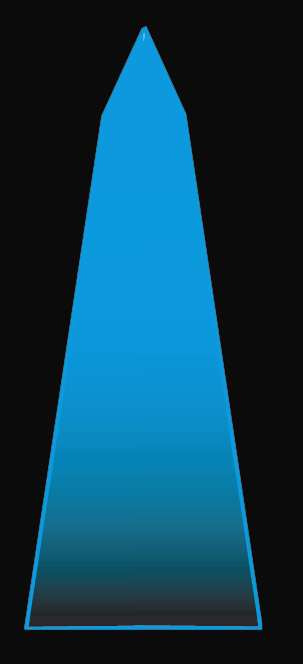 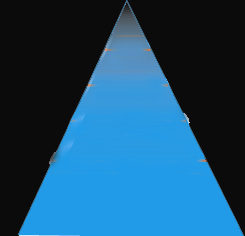 D1
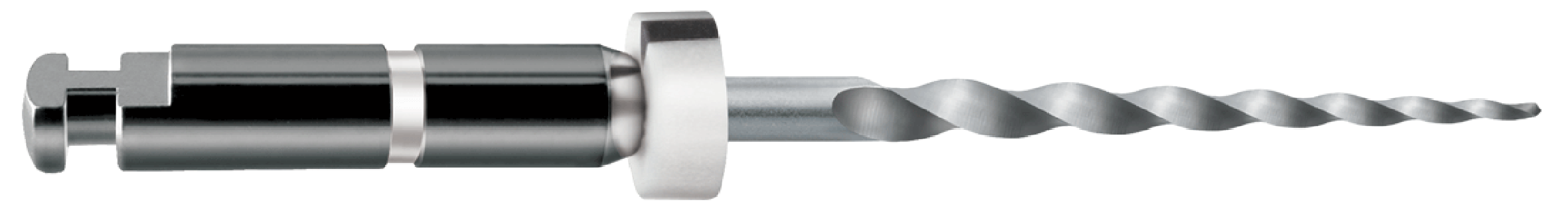 ProTaper D1Active Tip : allows better initial penetration in the material
30
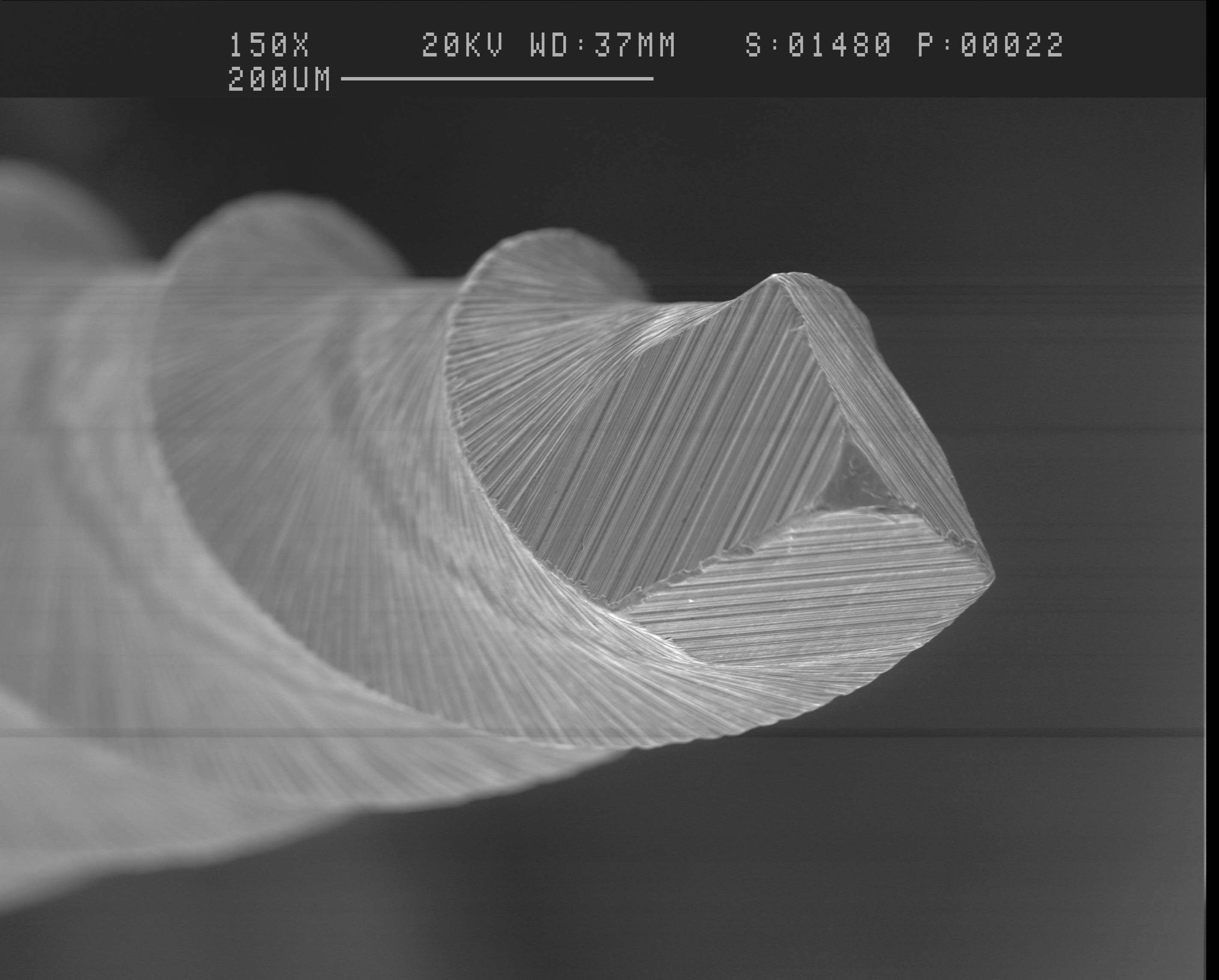 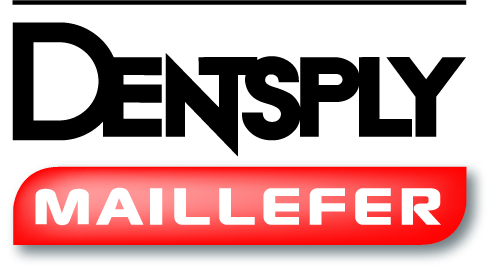 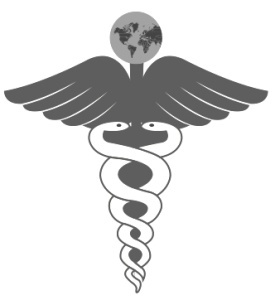 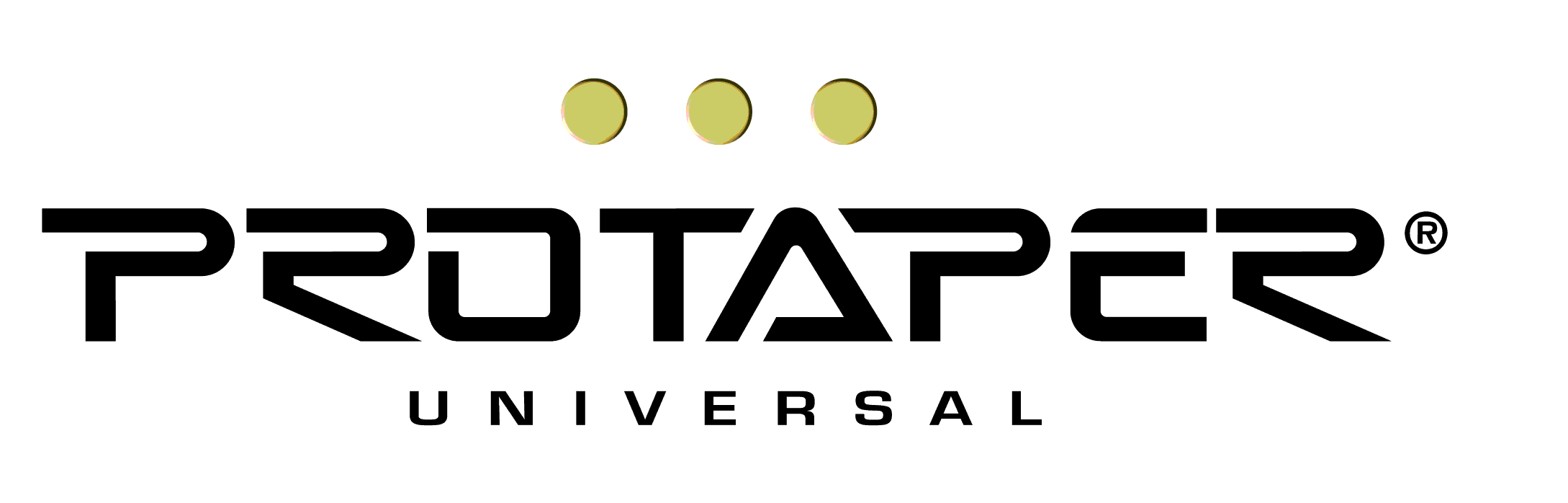 Retreatment Sequence
RETREATMENT
If Insoluble resins
If Gutta Percha
If SolublePastes
Ultrasonics
ProTaper DNo Solvent
Solvent +ProTaper D
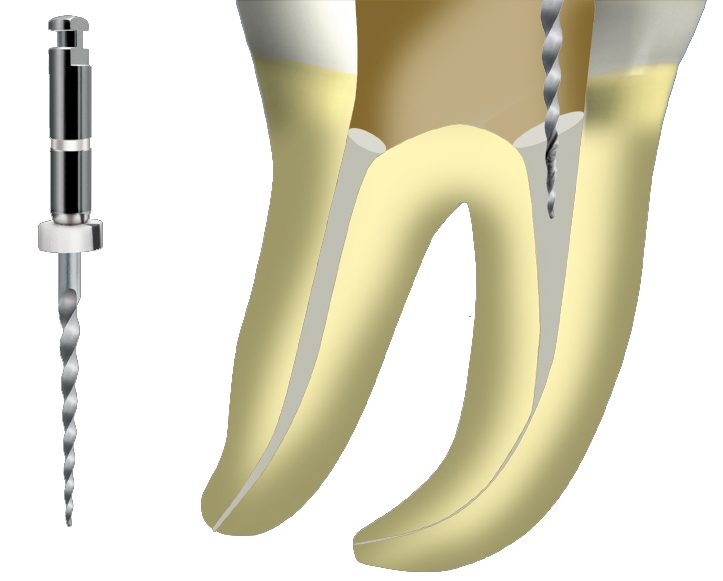 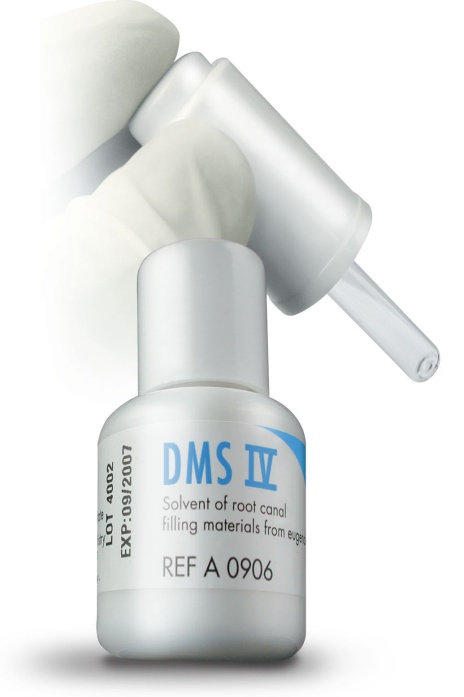 D1
Use DMS 4 to softened Gutta
If there is still material in the canal, move to D2
Use D1 with an in-and-out motion.

In case of blockage, do not force
take an X-Ray.
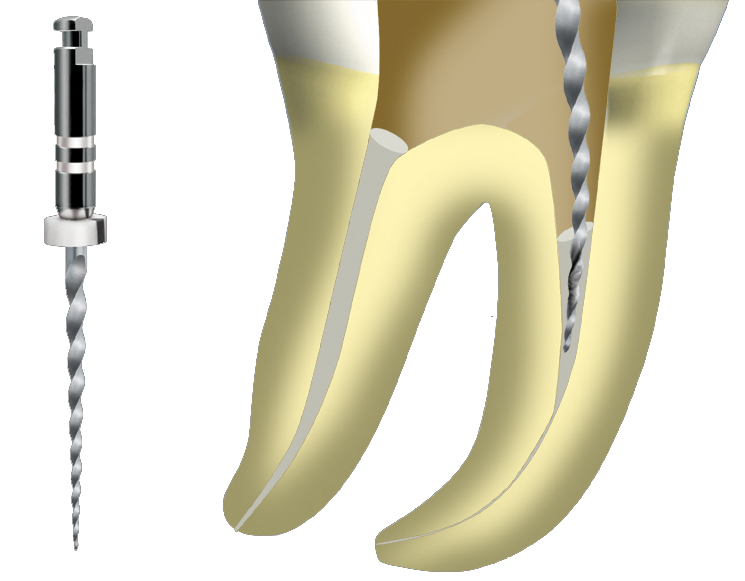 D2
Use D2 with an in-and-out motion
In case of blockage, don’t force.

take an X-Ray.



If there is still material in the canal, move to D3
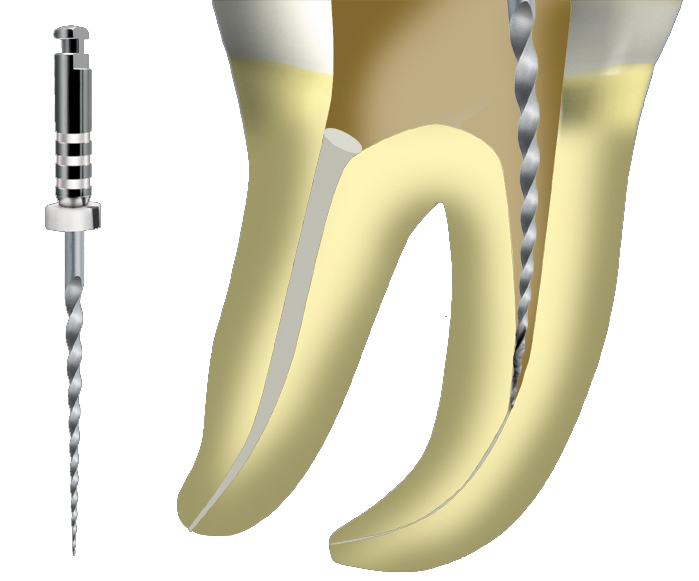 D3
Use D3 with an in-and-out motion
In case of blockade, don’t force.

take an X-Ray.



If there is still material in the canal or a ledge use a
C+ file
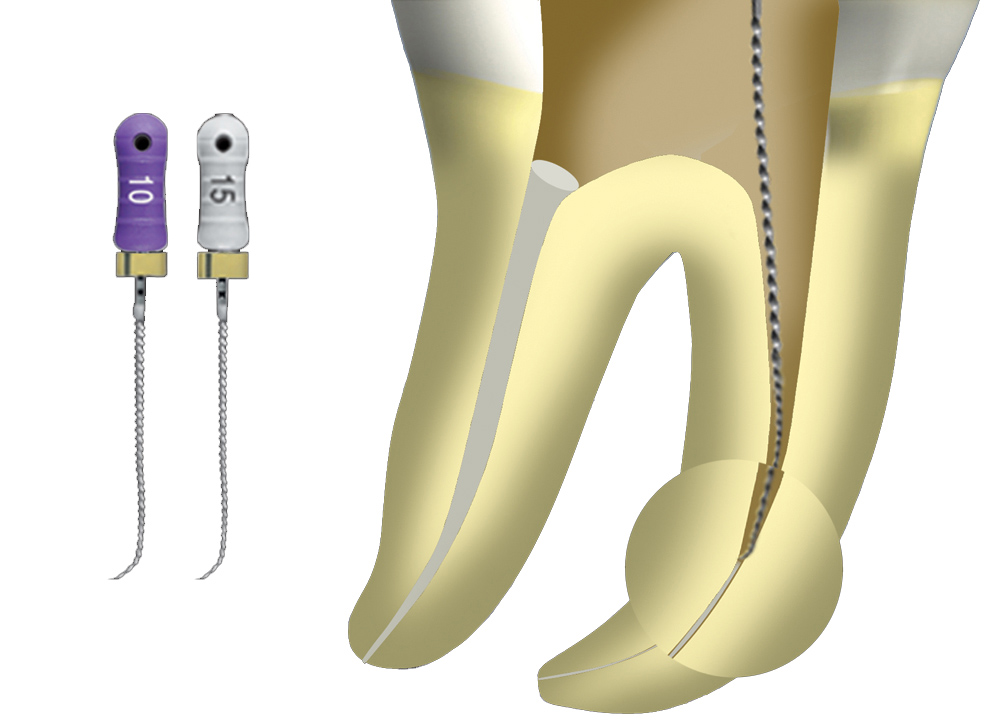 Bypass the
 ledge with precurved 
C+ files size
 08, 10 or 15

18mm length
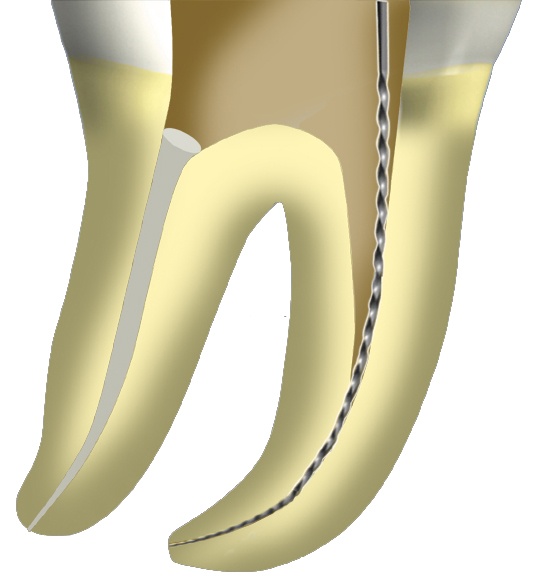 Check patency of the apical area and determine  
Working Length
With Stainless Steel Hand File
Size 15
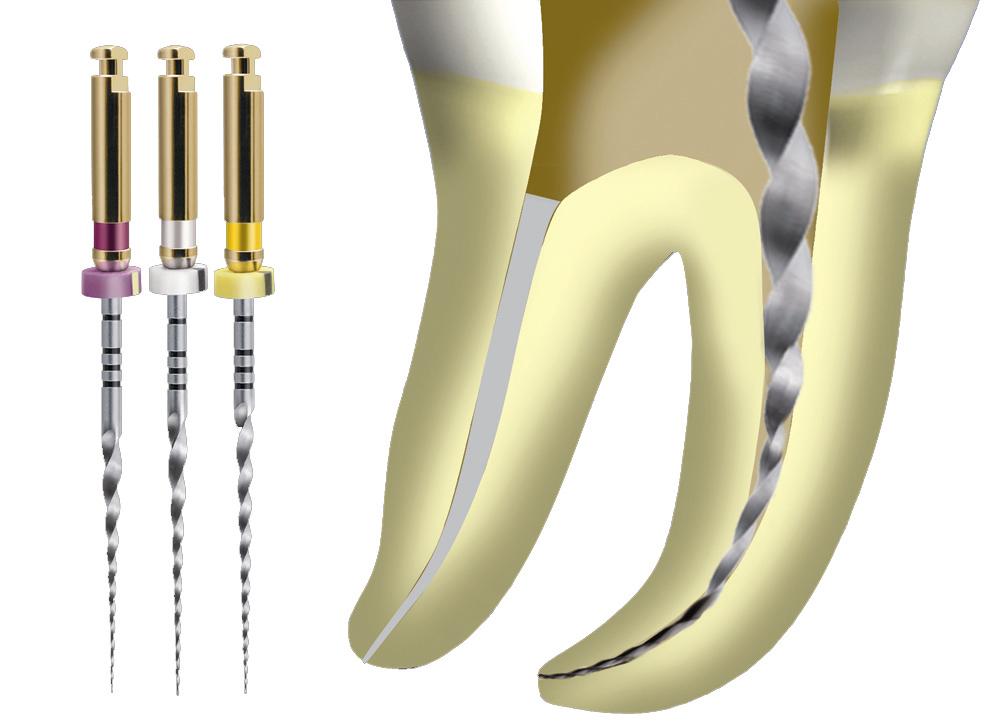 S1   S2   F1
Shape at Working Length
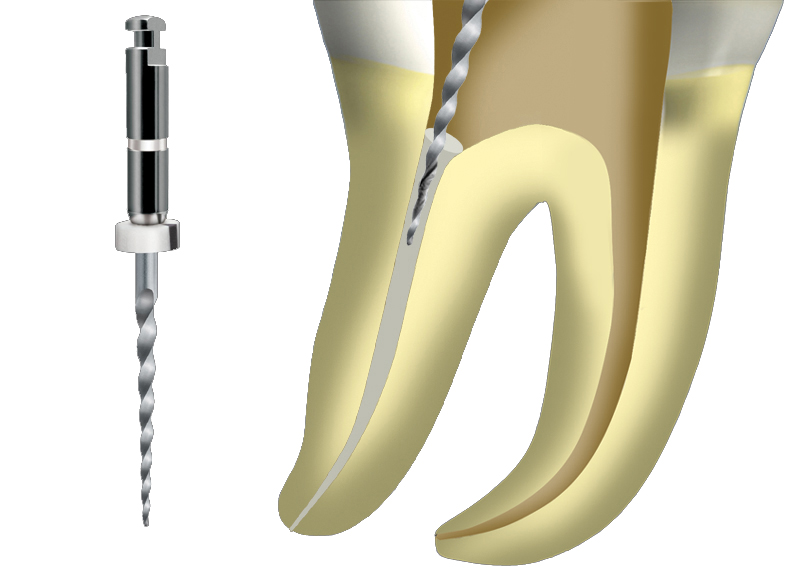 D1
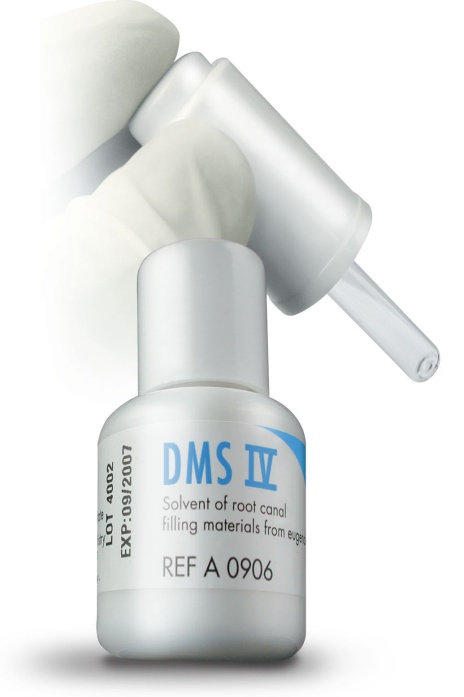 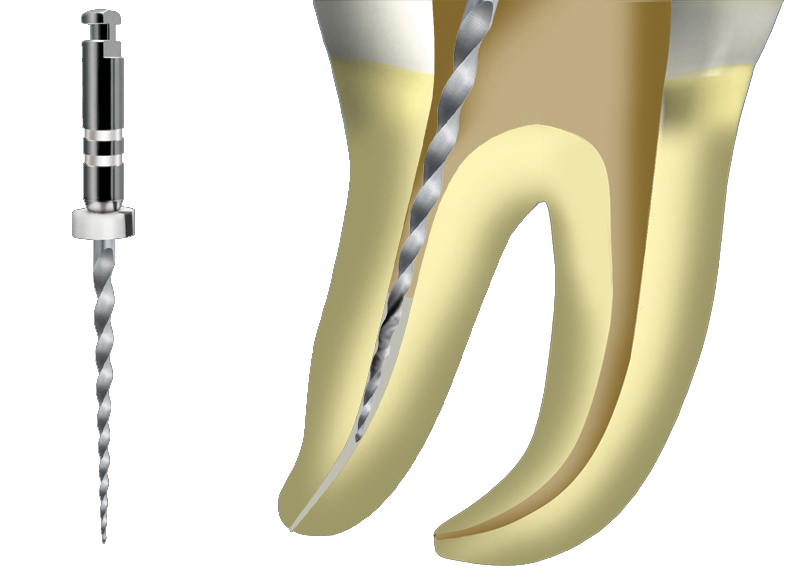 D2
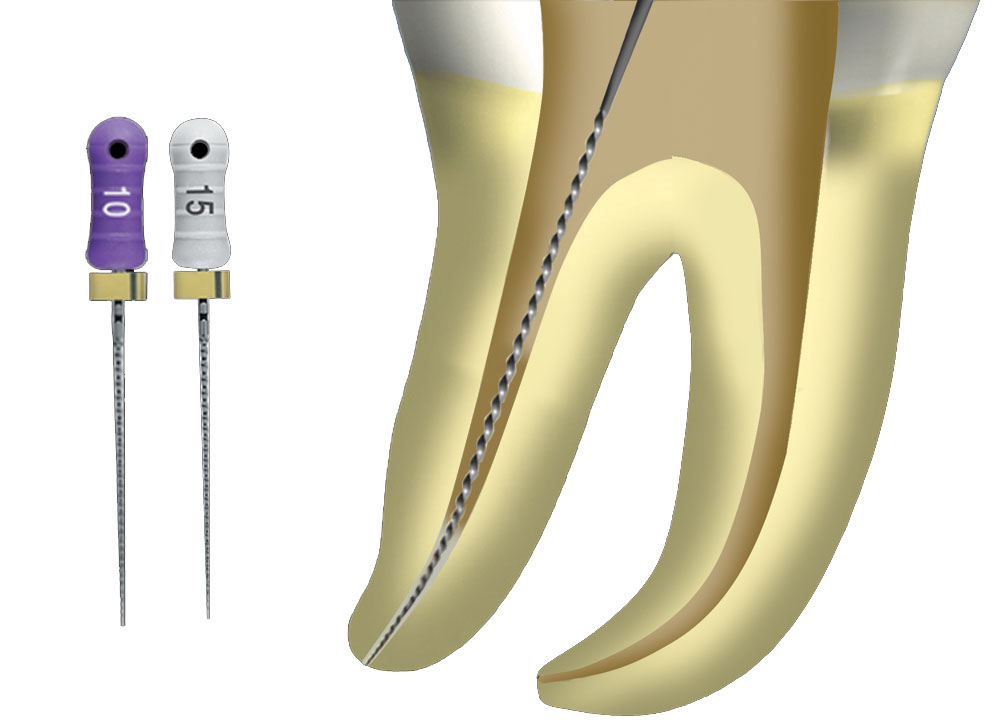 Use C+ Files
in the last mm of the canal 
to avoid 
debris extrusion
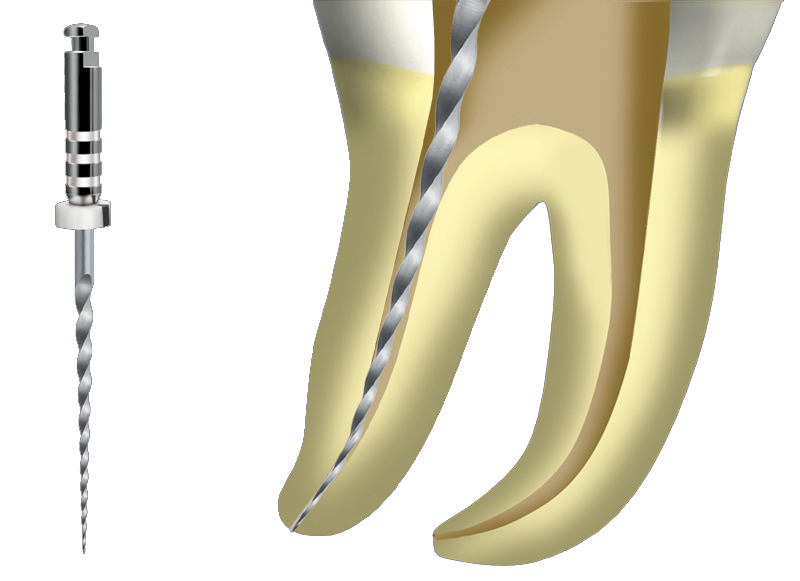 D3
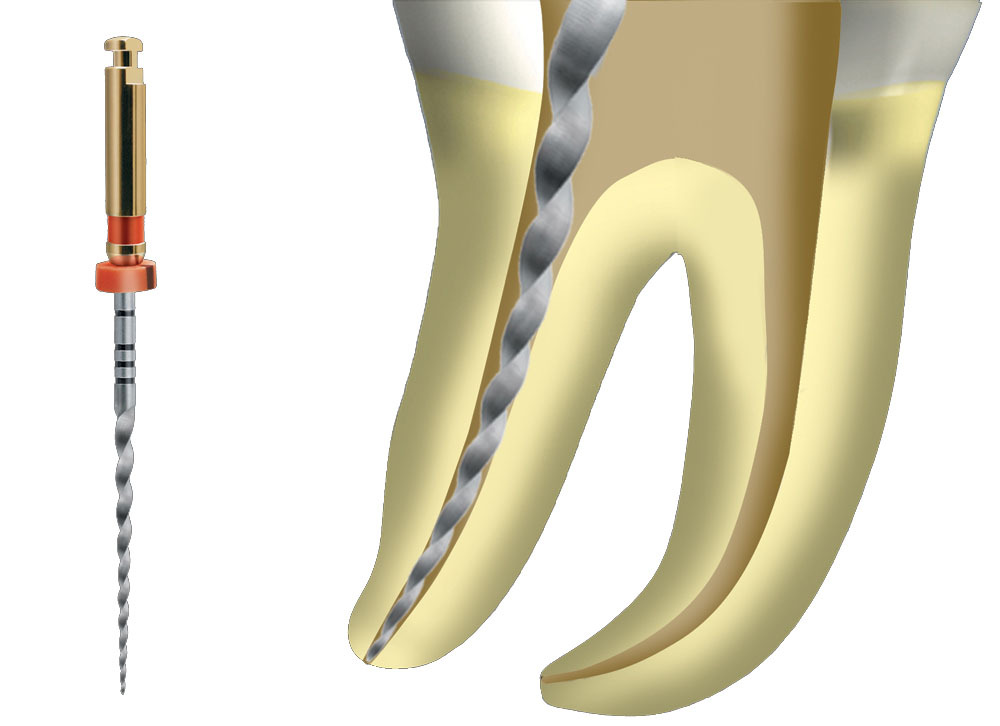 Additional Shaping at 
Working Length 
If needed
F2,F3…
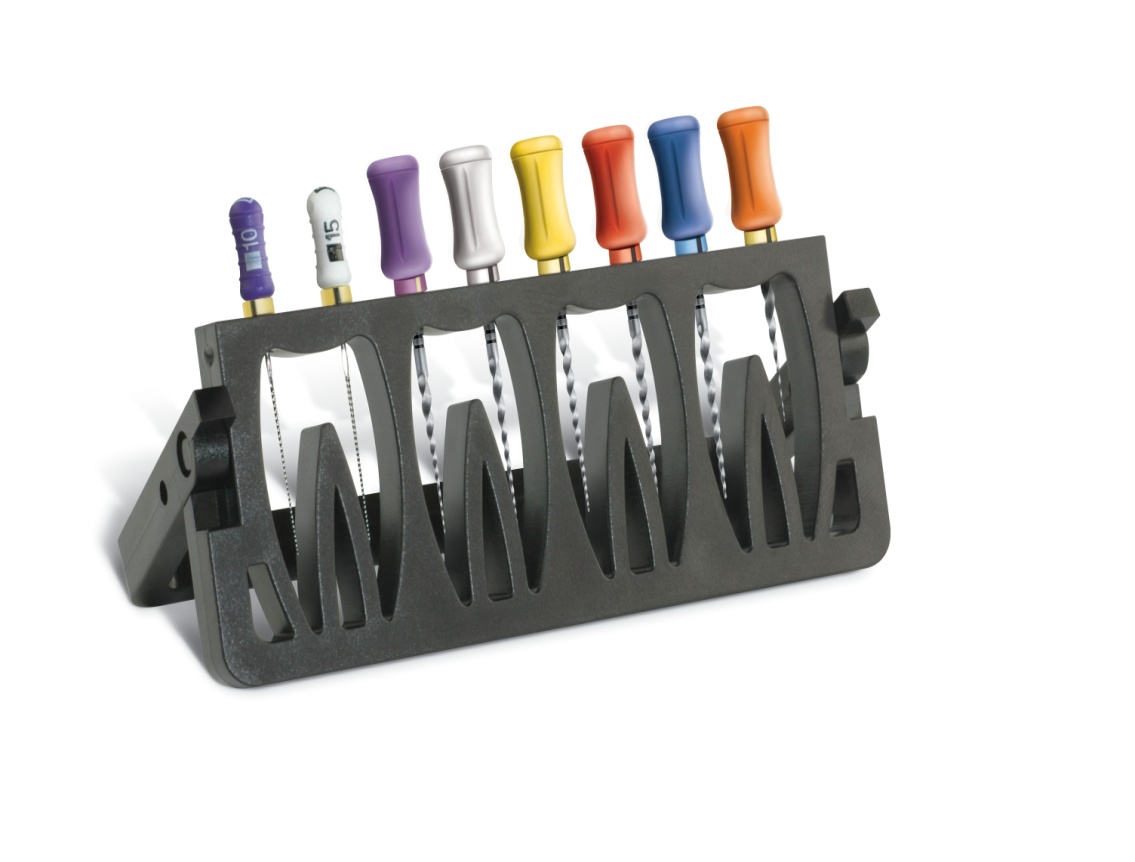 PROTAPER Sequencer
For better ergonomy
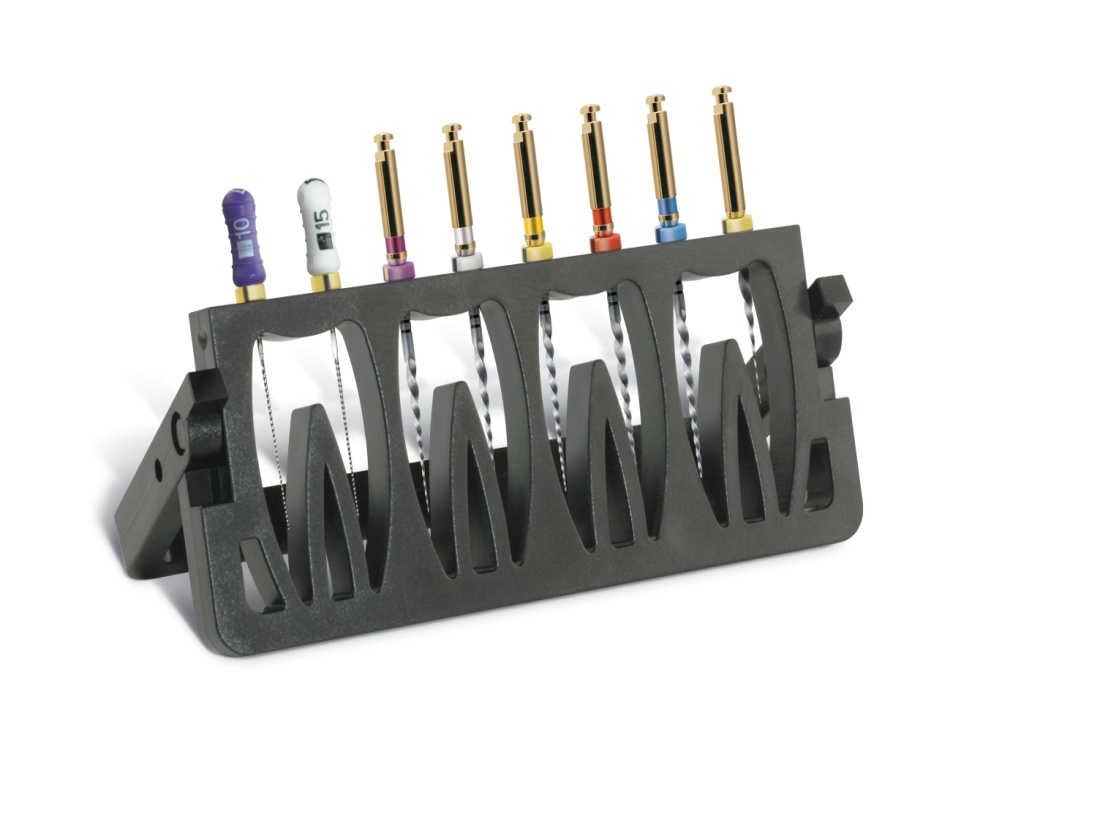 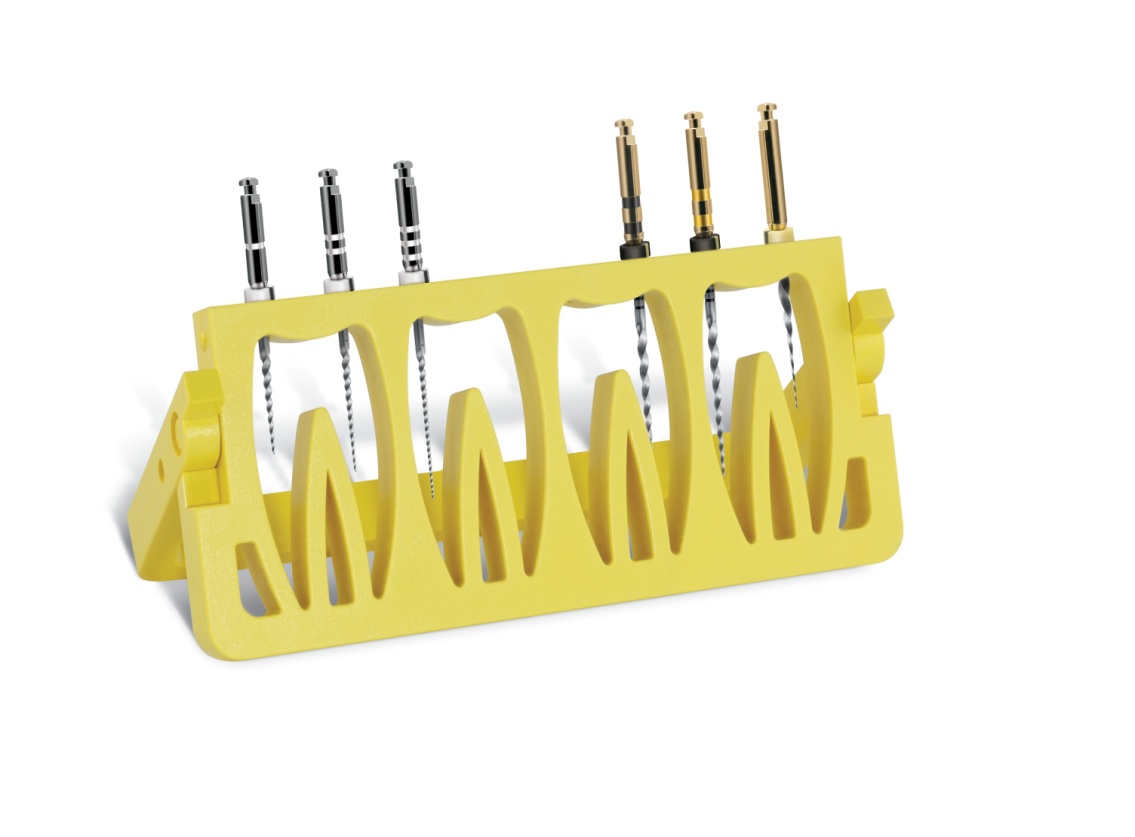 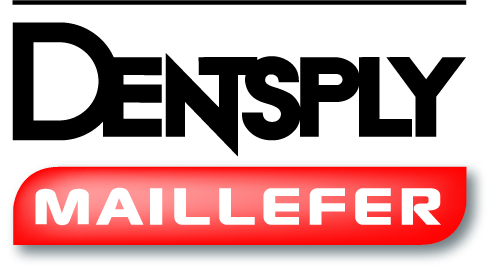 CONTINUING EDUCATION
CLINICAL EDUCATION
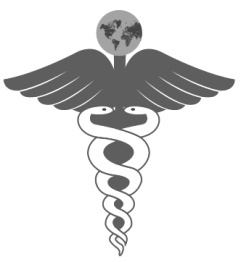 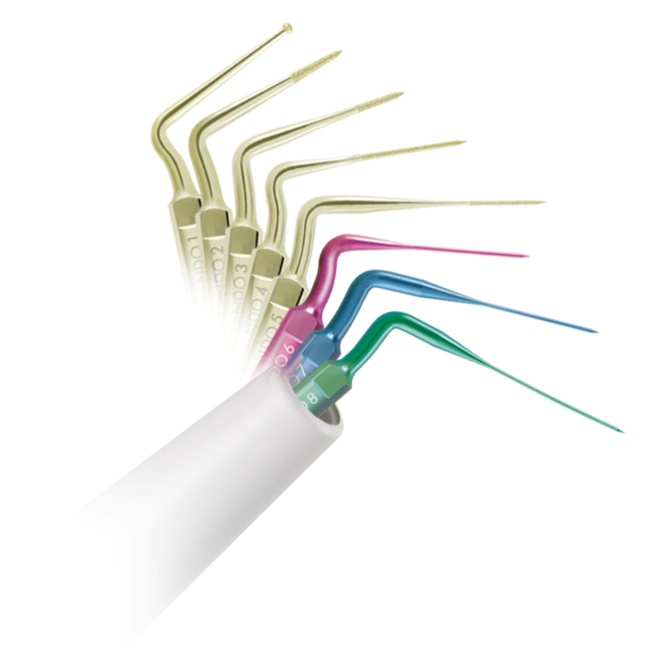 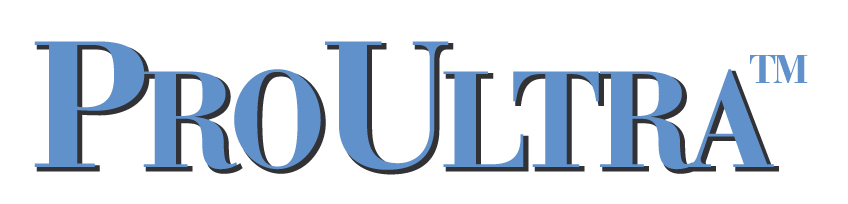 Posts Removal & 
Broken Instruments Removal
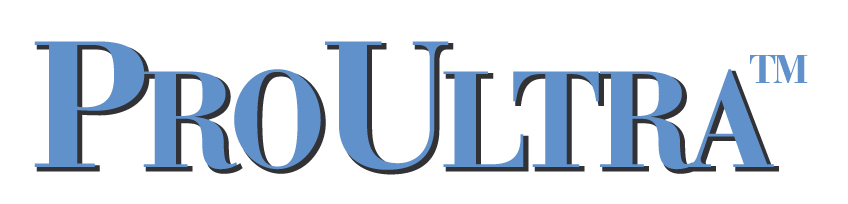 Abrasive coated instruments
Titanium instruments
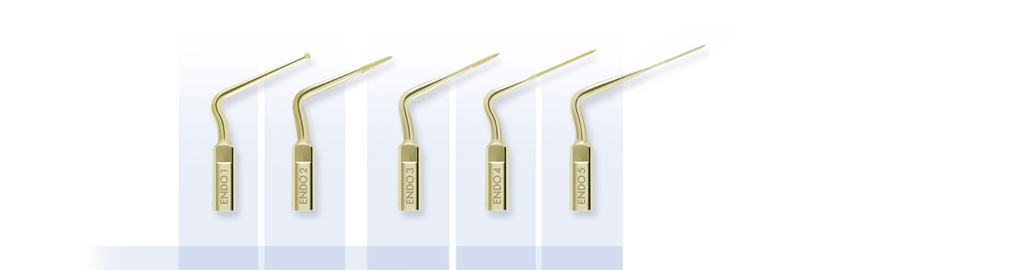 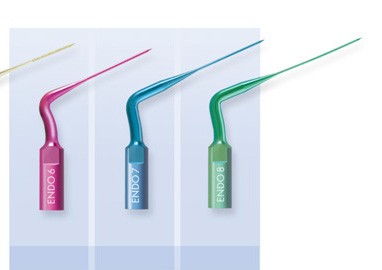 ENDO1  	  ENDO2        ENDO3    ENDO4    ENDO5     ENDO6    ENDO7    ENDO8
17 mm         17 mm           18 mm	       20 mm	       24 mm         20 mm	         24 mm      27 mm
Broken Instruments Removal
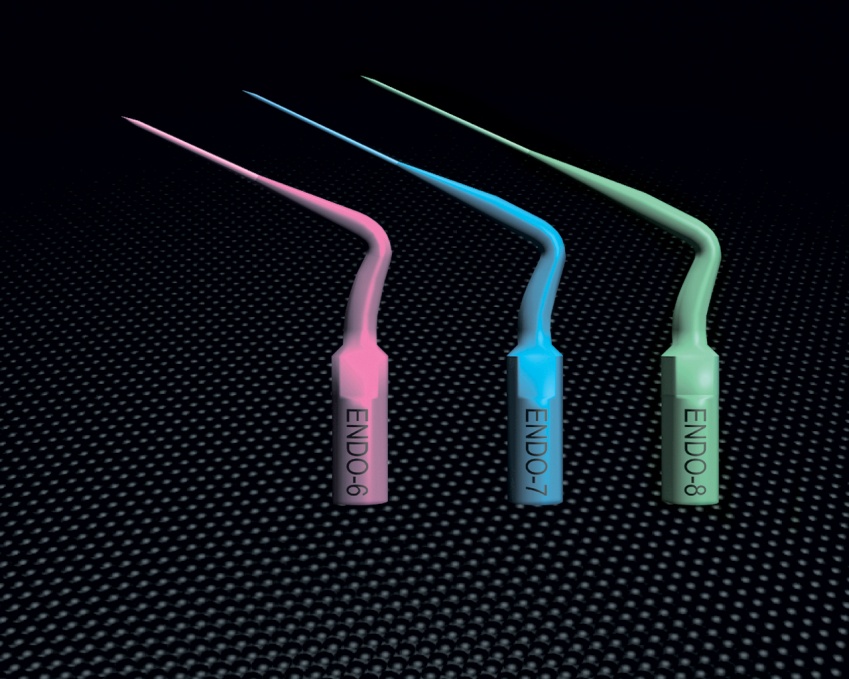 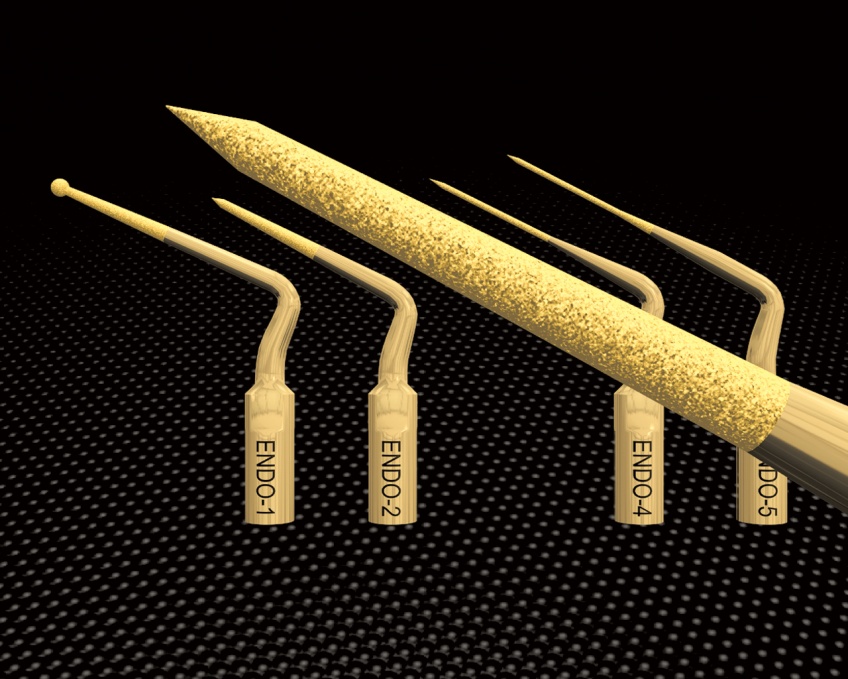 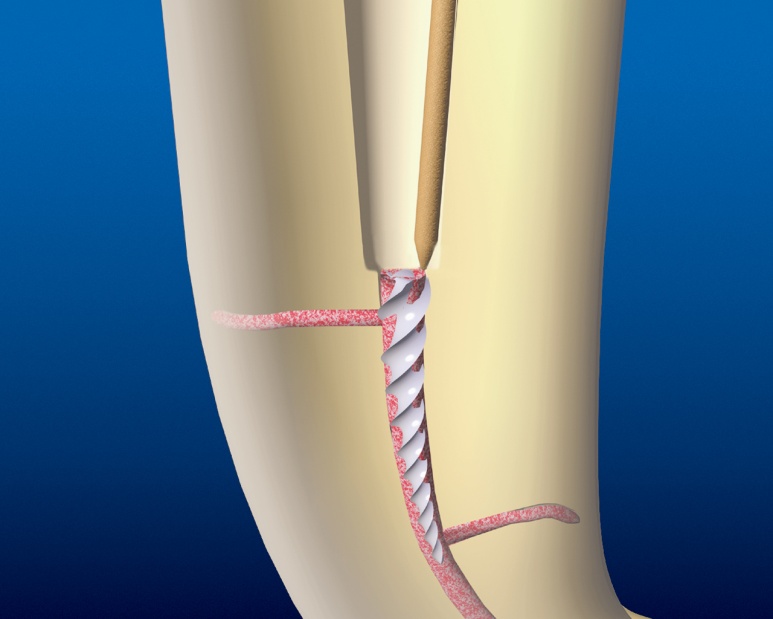 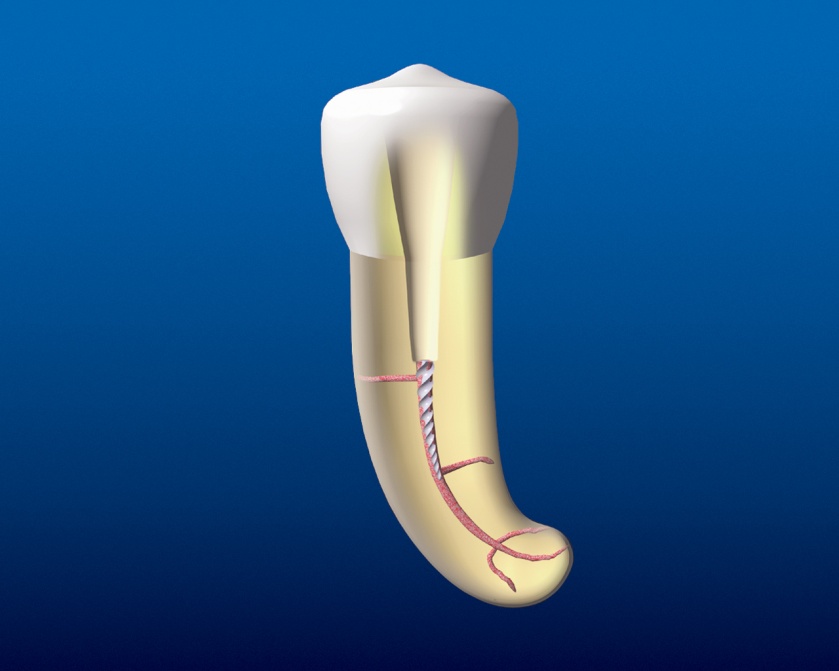 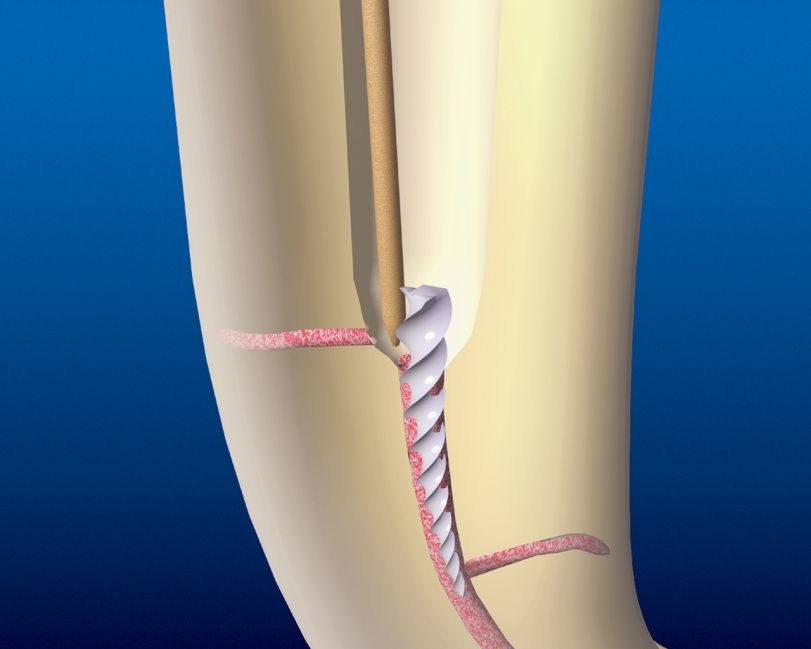 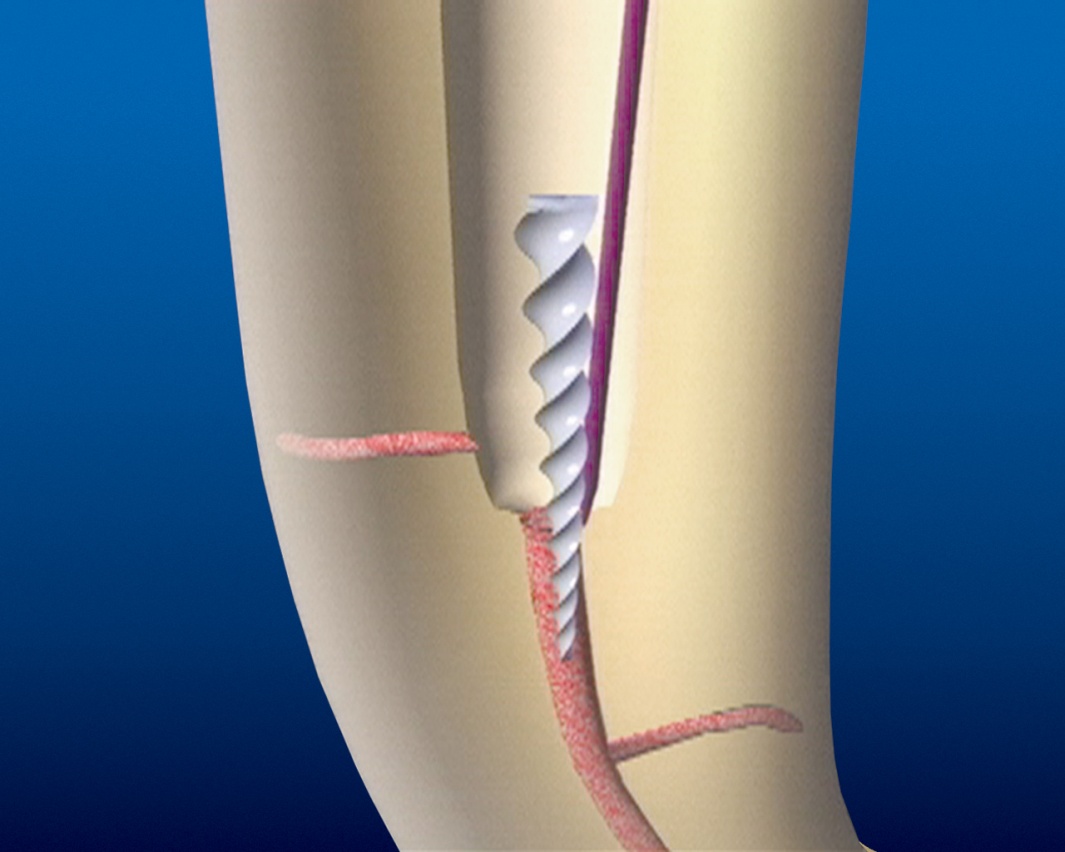 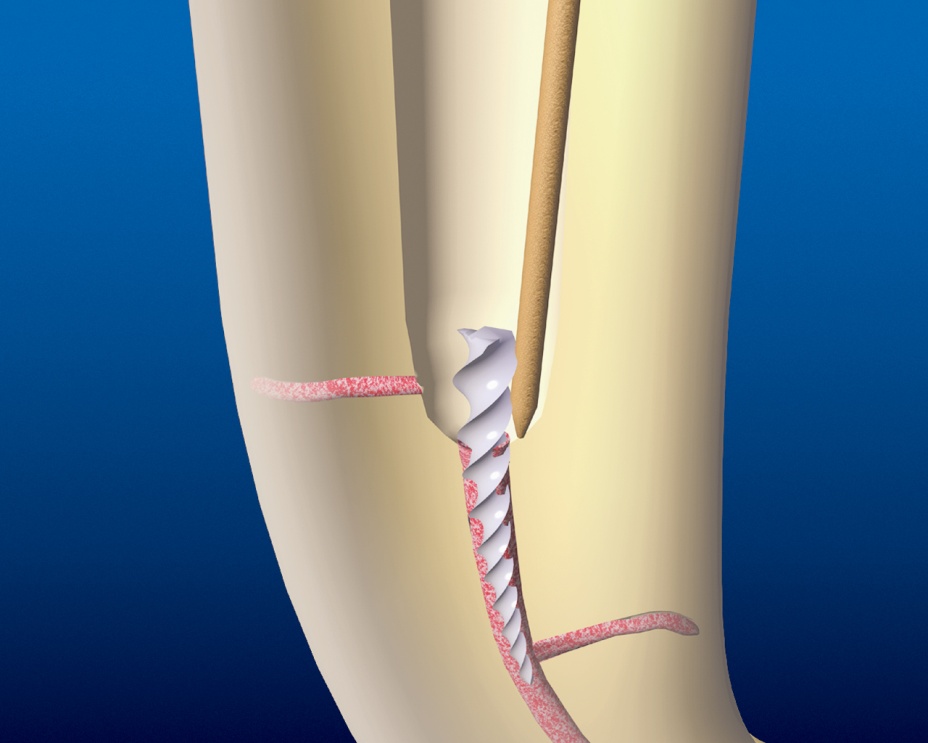 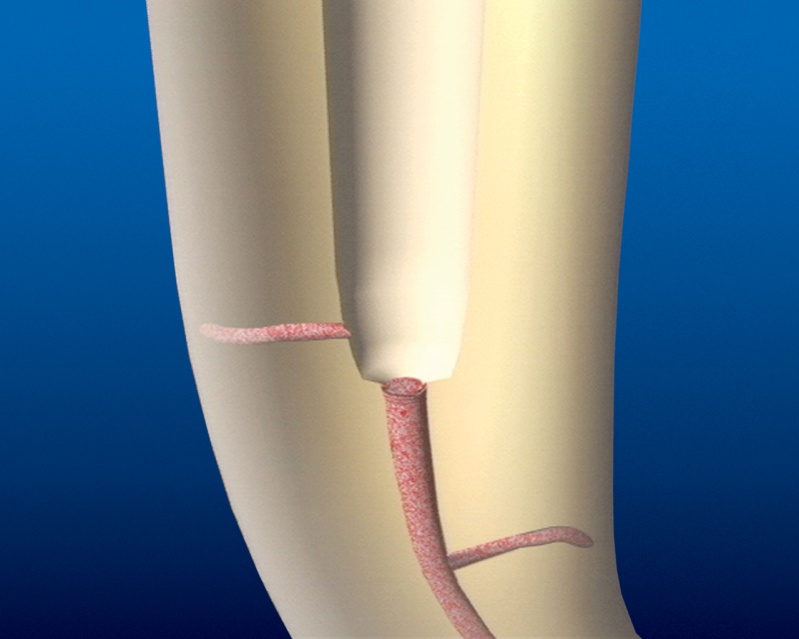 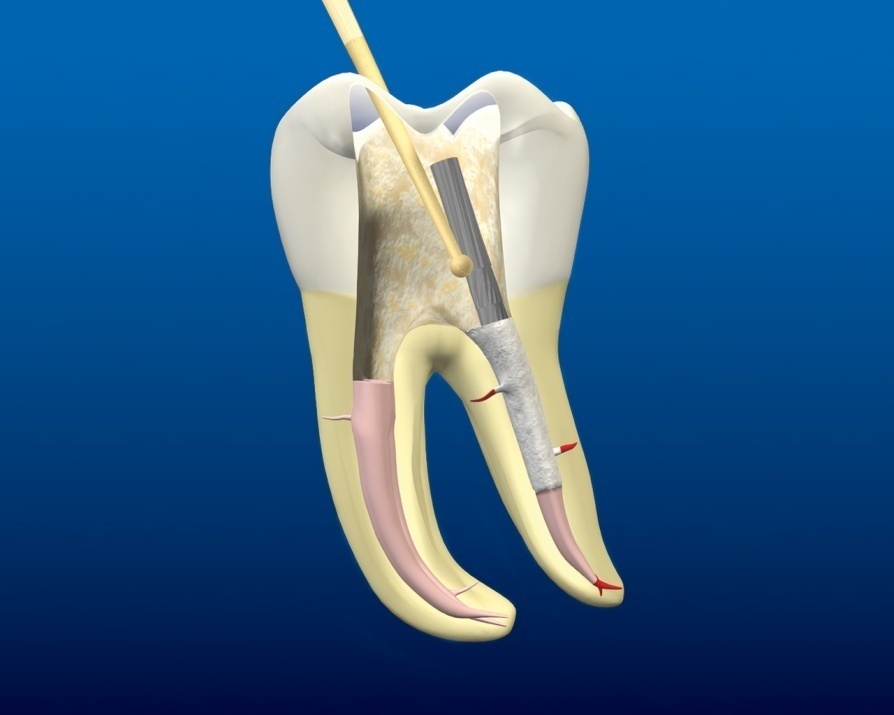 Posts Removal
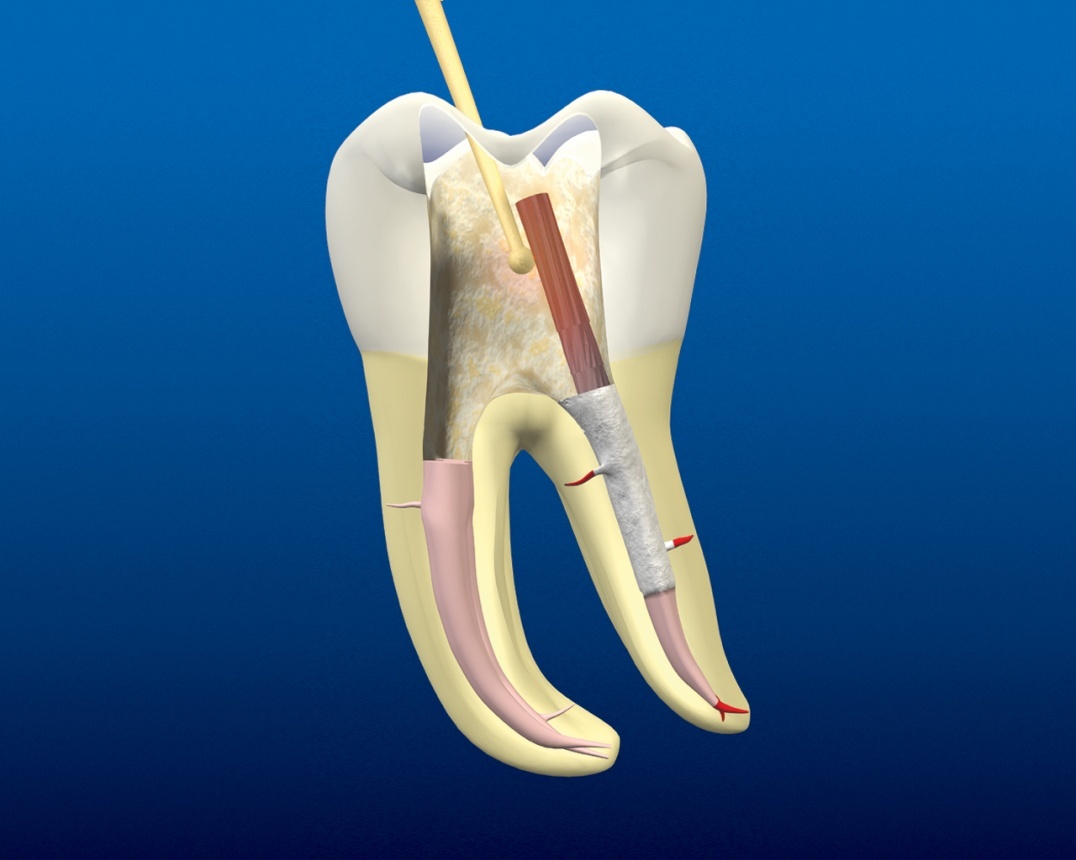 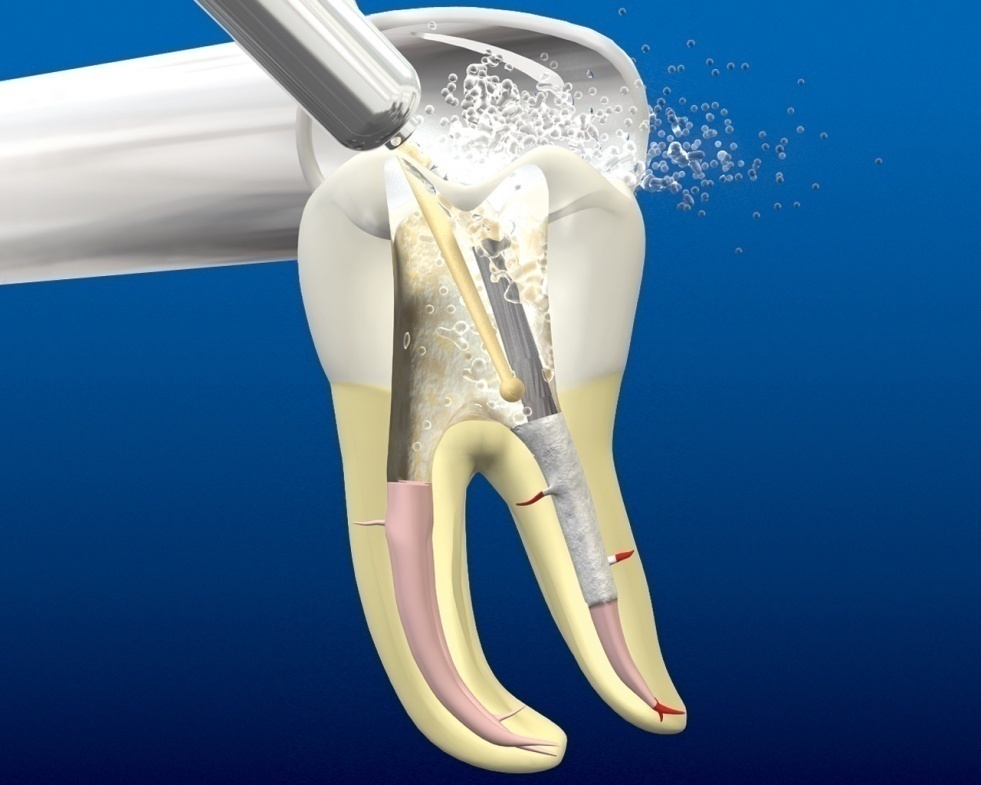 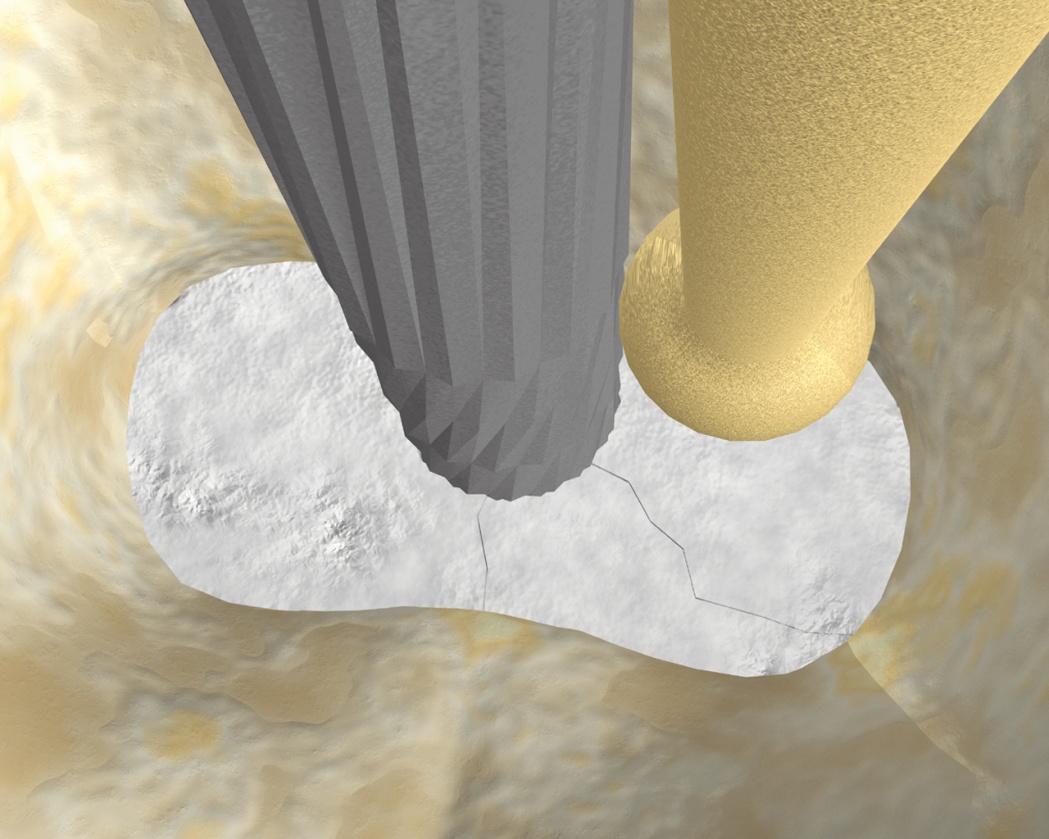 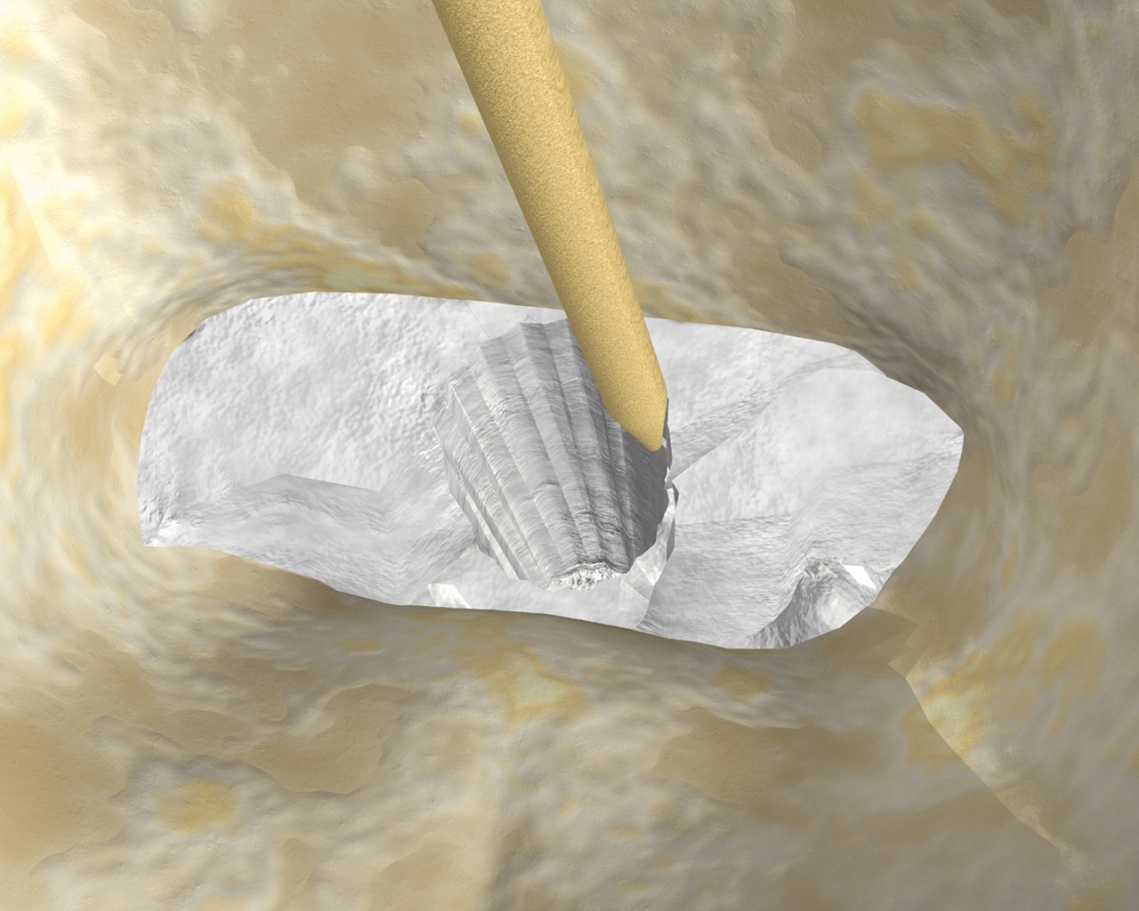 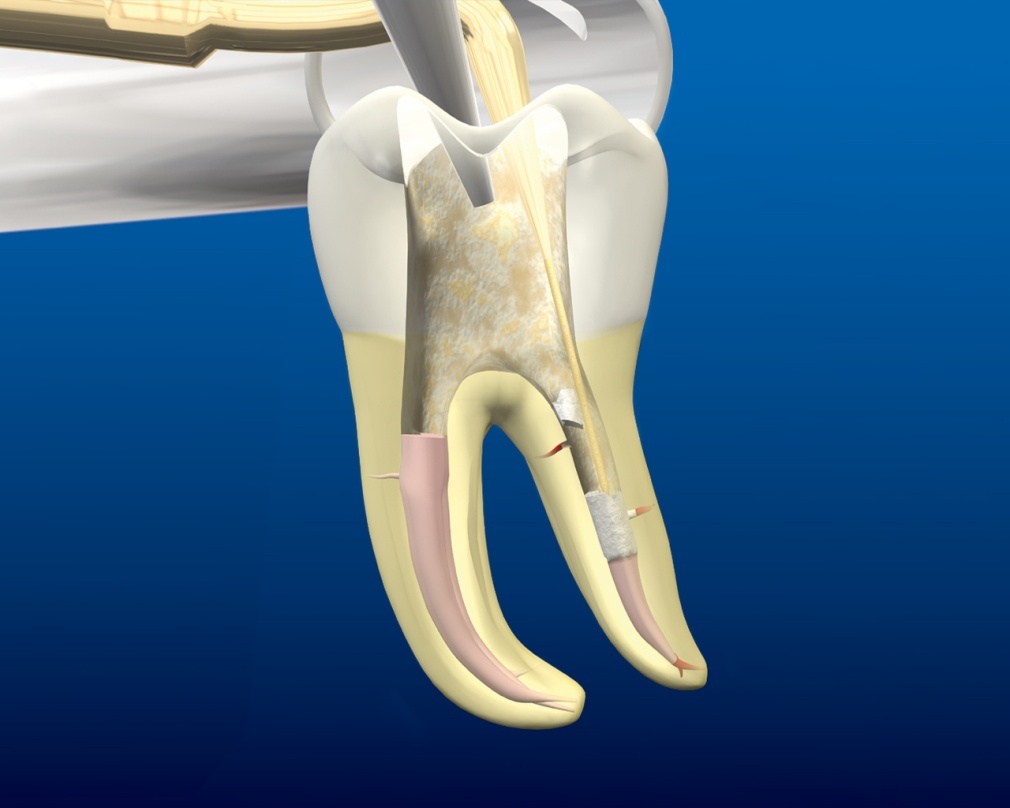 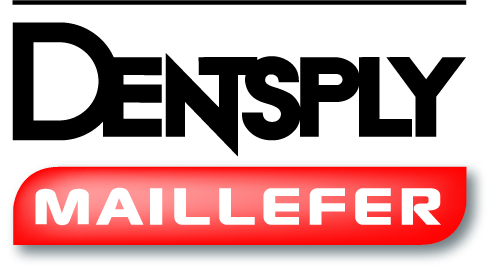 CONTINUING EDUCATION
CLINICAL EDUCATION
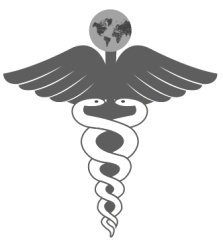 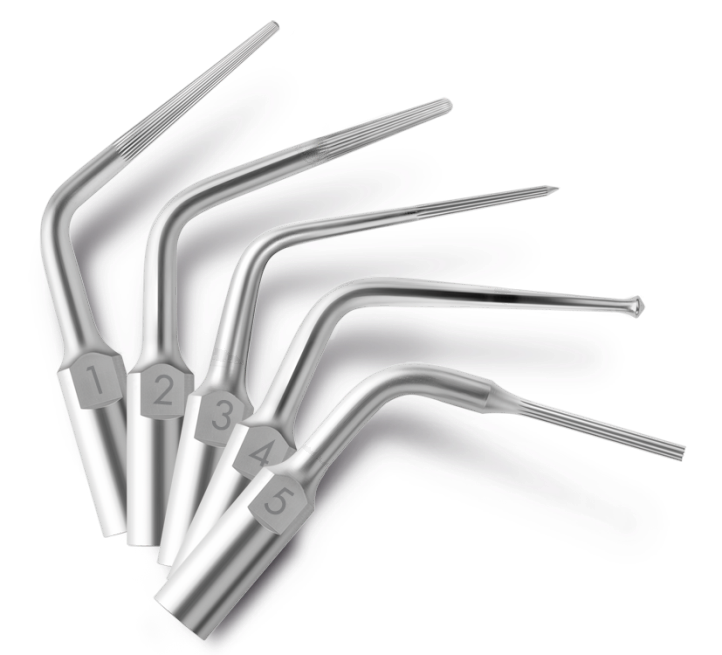 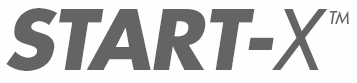 5 tips for access cavity refinement and canal orifice location
START-X™ #4 – METAL POST REMOVAL
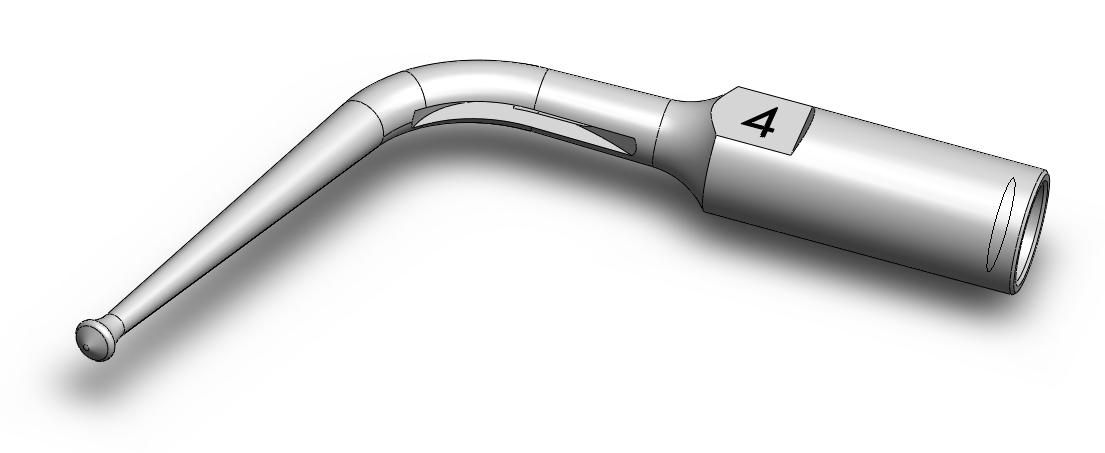 Specific design → suitable for working efficiently both on the top and on the sides of the metal post 

Water port → avoids over heating
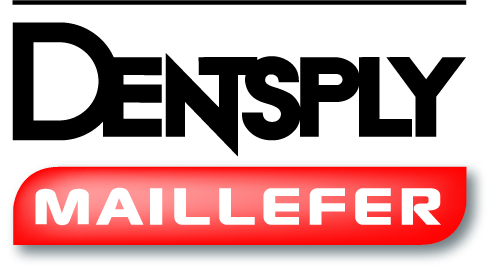 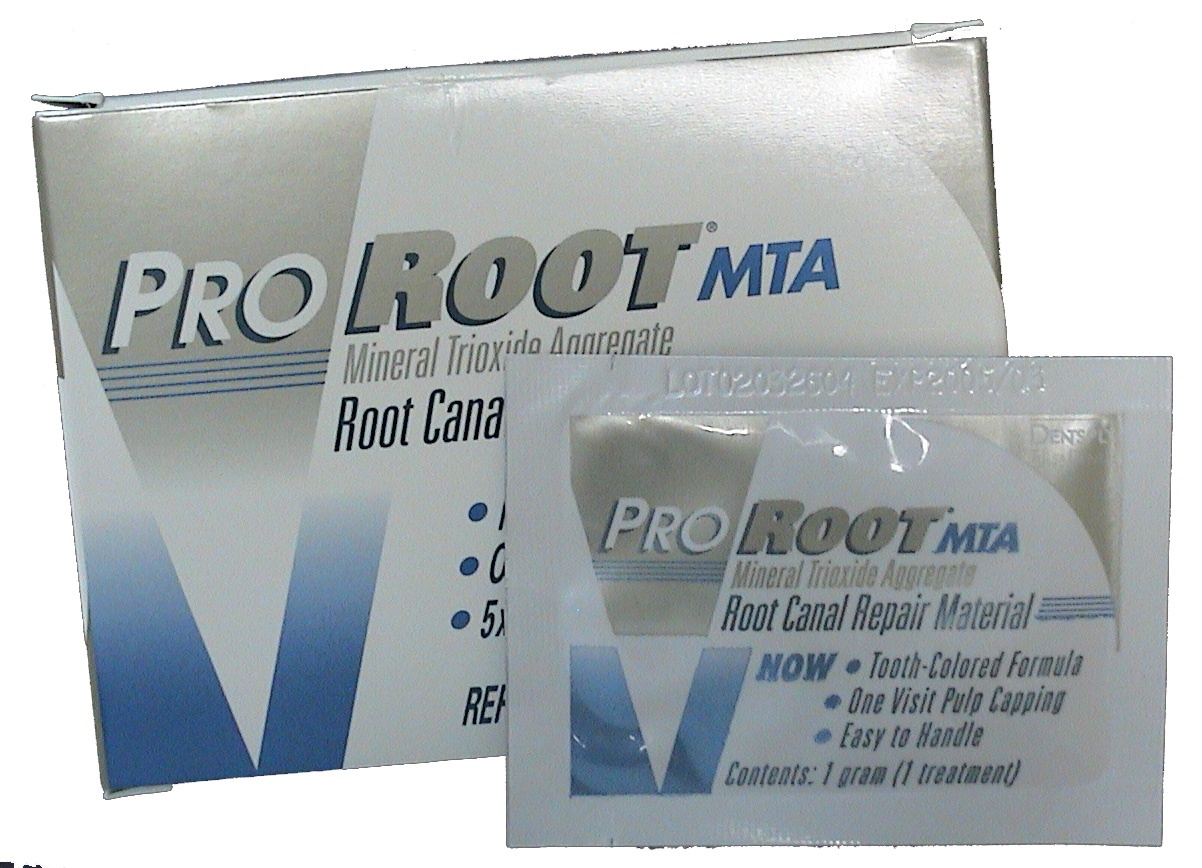 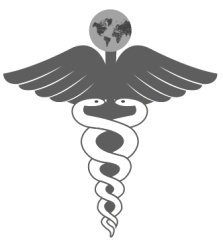 white
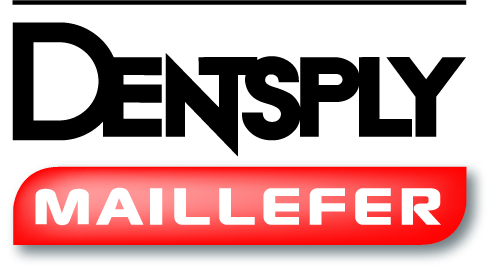 ProRoot MTA

MINERAL TRIOXIDE AGGREGATE
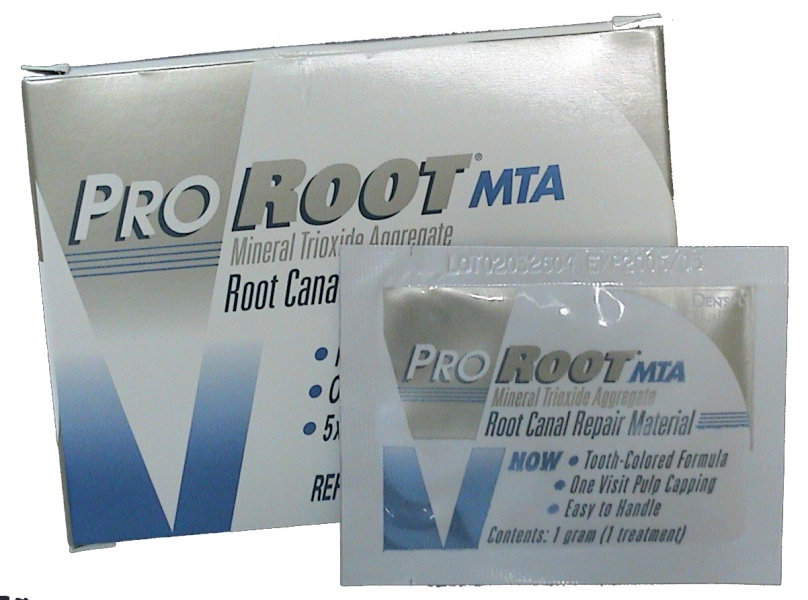 ProRoot MTA
PHYSICAL & CHEMICAL PROPERTIES
- pH 					12,5
 WORKING TIME		5 min.
- SETTING TIME			4 h. 
 R. COMPRESSION 		67,3 MPa (Amalgam : 311,1 Mpa)
- RADIO OPACITY		< Amalgam
					> IRM et Super EBA
SEALING ABILITY
BIOCOMPATIBILITY
The two main properties of 
ProRoot MTA
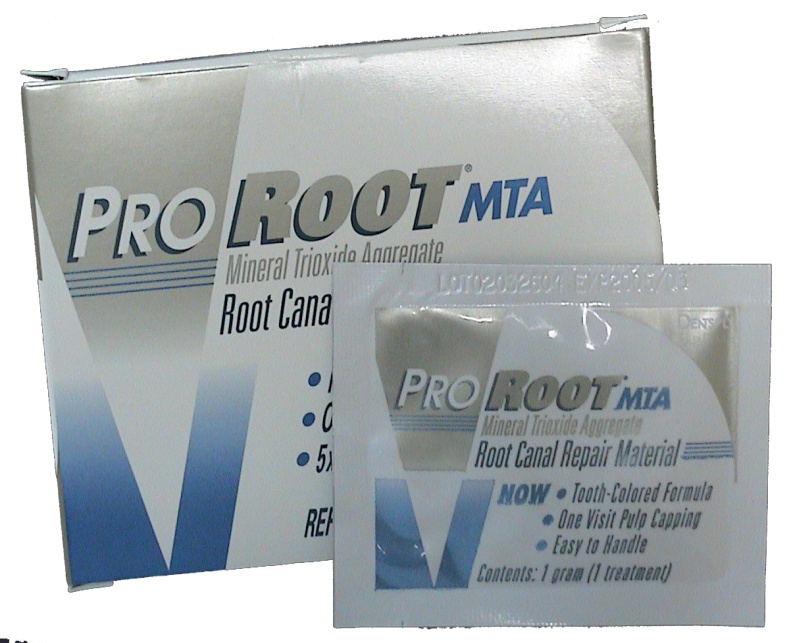 PULP CAPPING
APEXIFICATION (Apical Plug)
PERFORATION REPAIR
ROOT-END FILLING MATERIAL
ProRoot MTA
INDICATIONS
Holland et al. 2001
Nakata et al. 1998
Lee et al. 1993
Pitt Ford et al. 1995
ProRoot MTA
For Perforation Repair
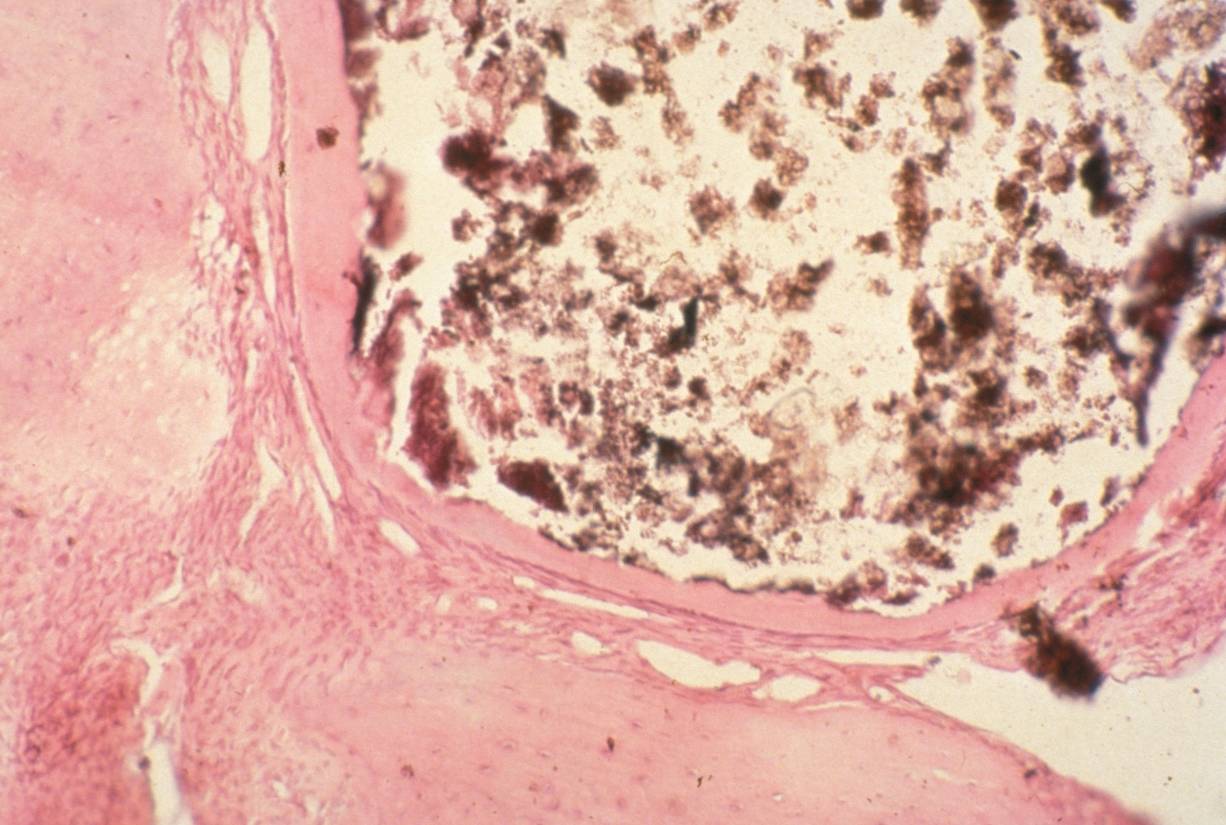 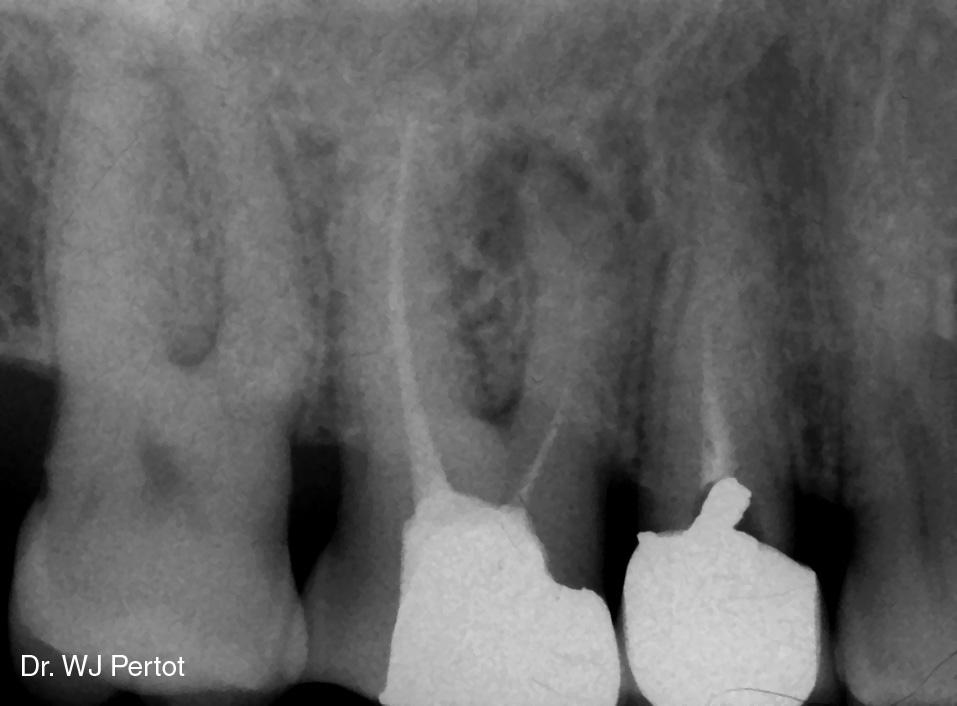 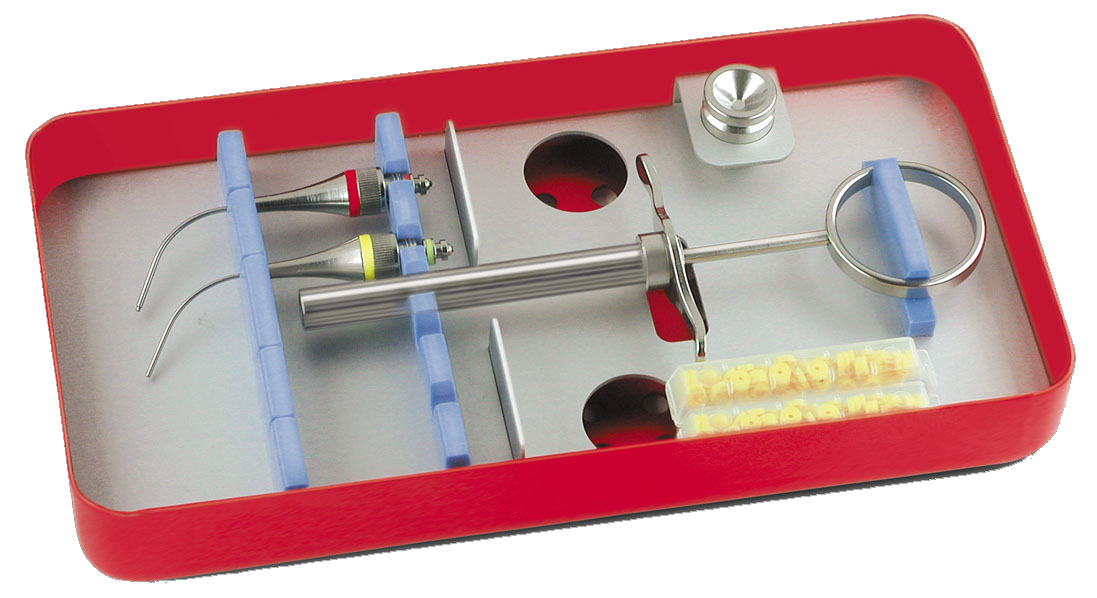 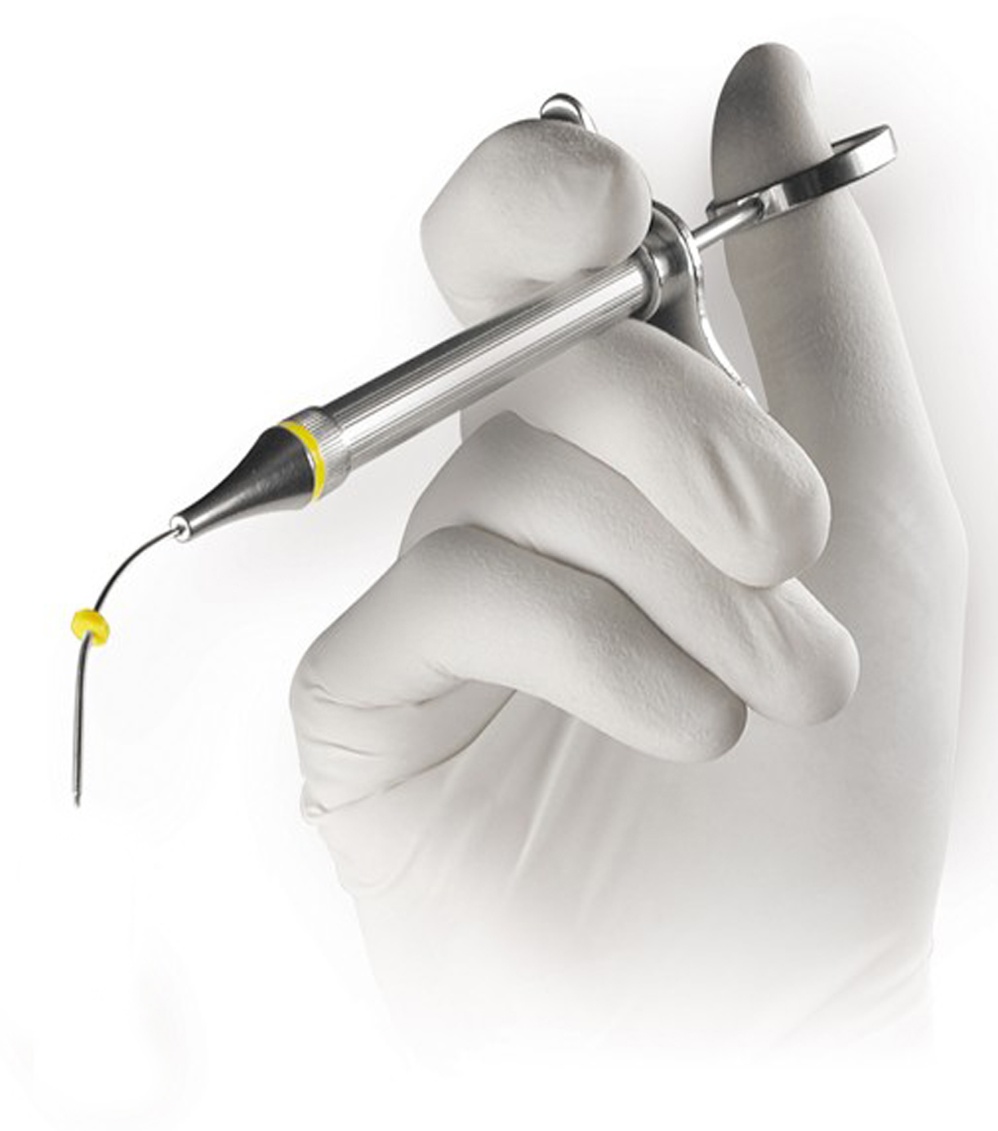 MTA GUN
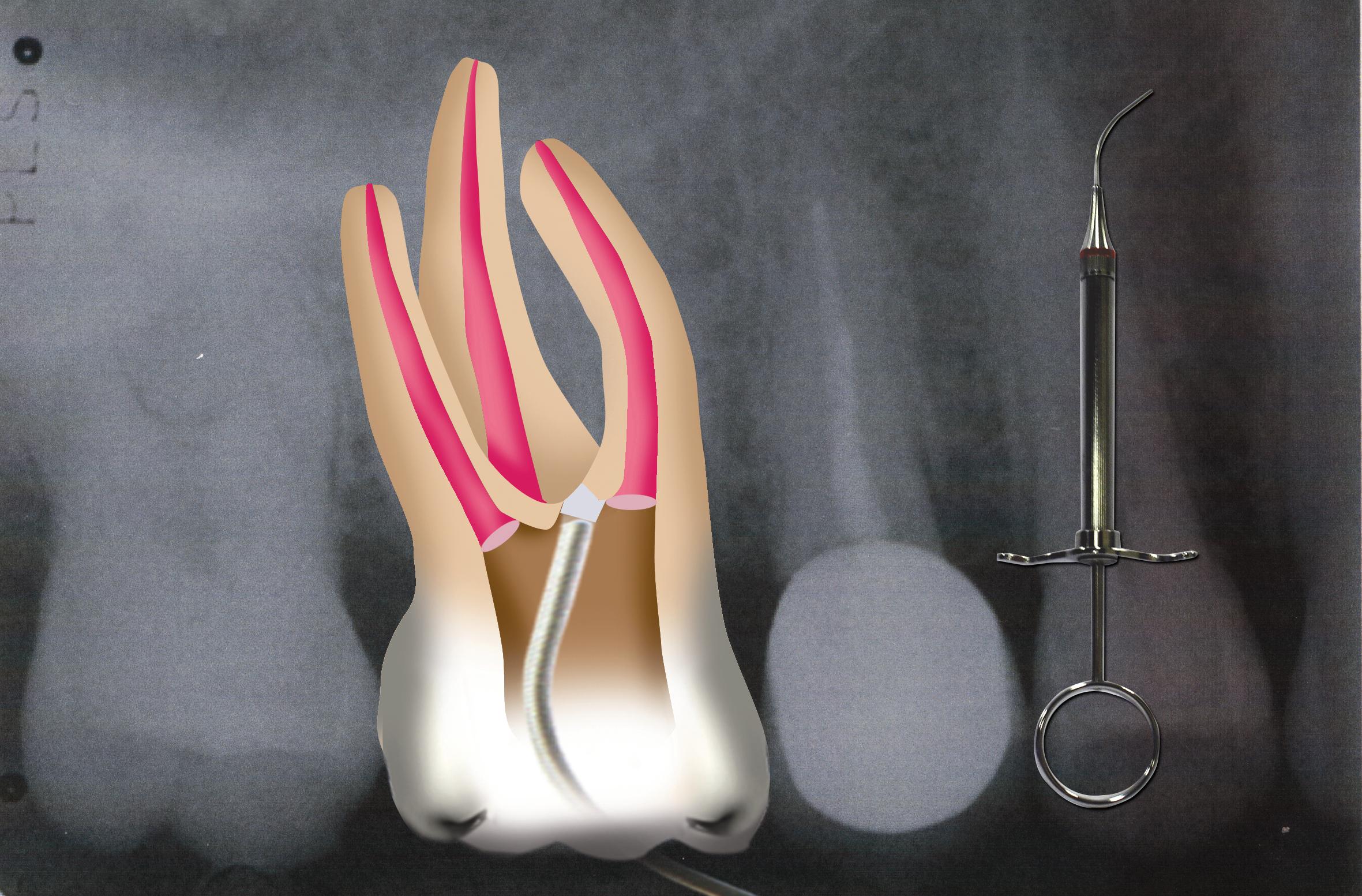 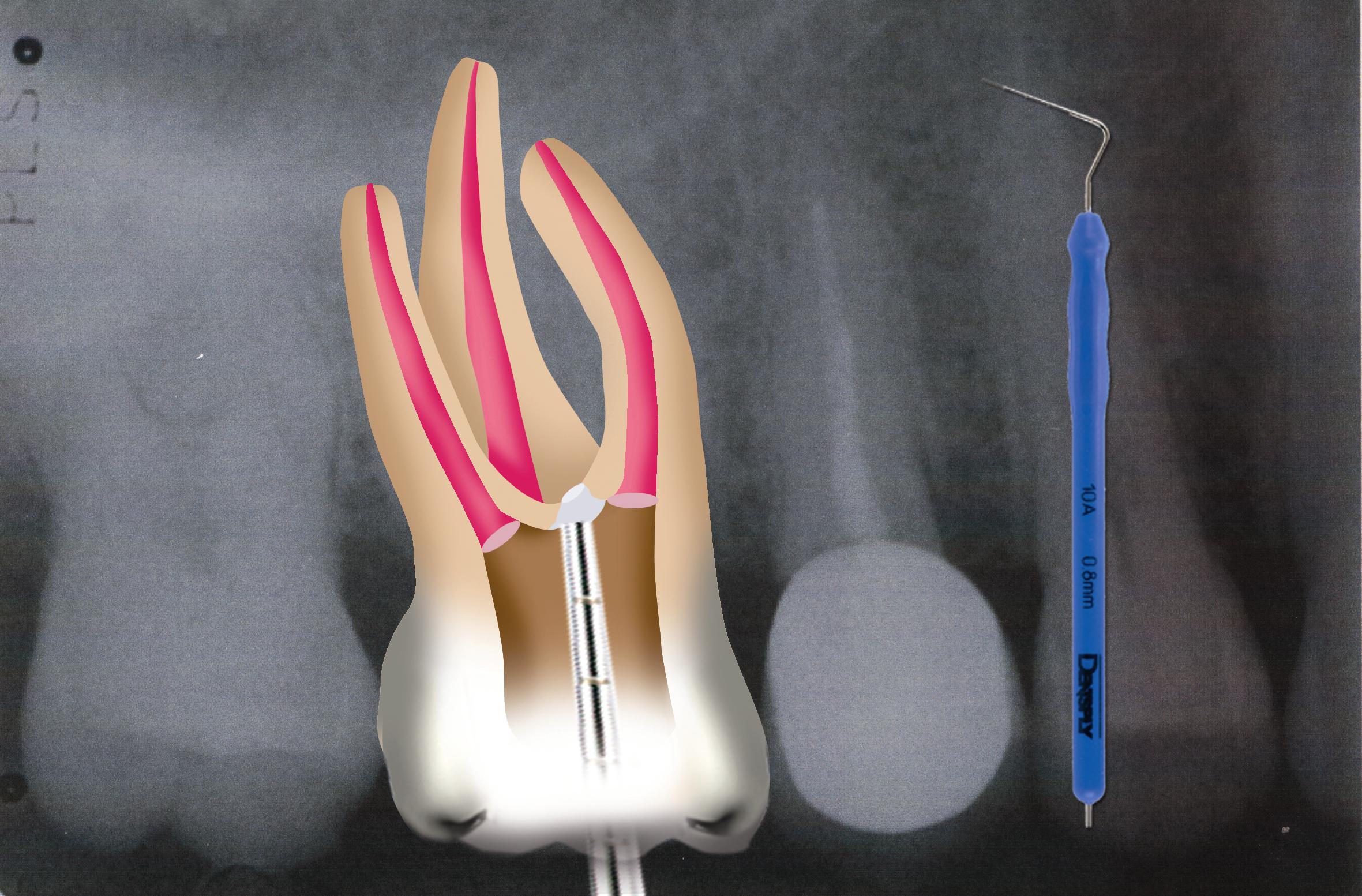 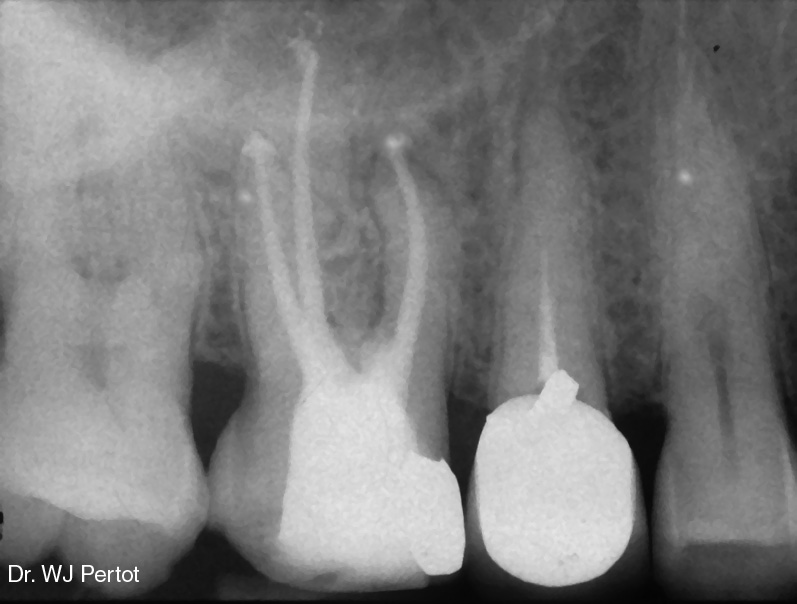 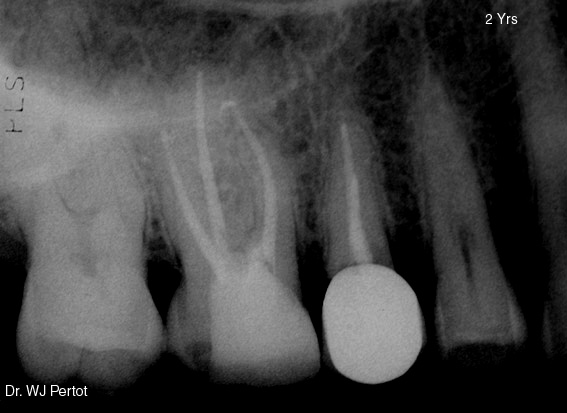 Simon et al. 2007
Felippe et al. 2006
Shahabang et al. 1999
Hachmeister et al. 2001
Tittle et al. 1996
ProRoot MTA
For Apexification (Apical Plugs)
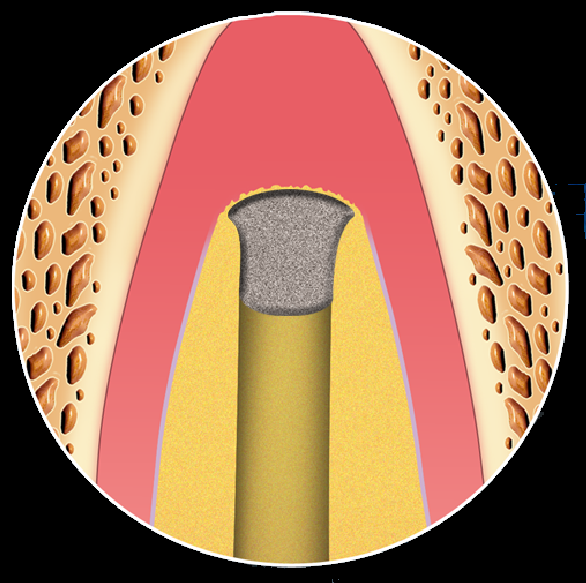 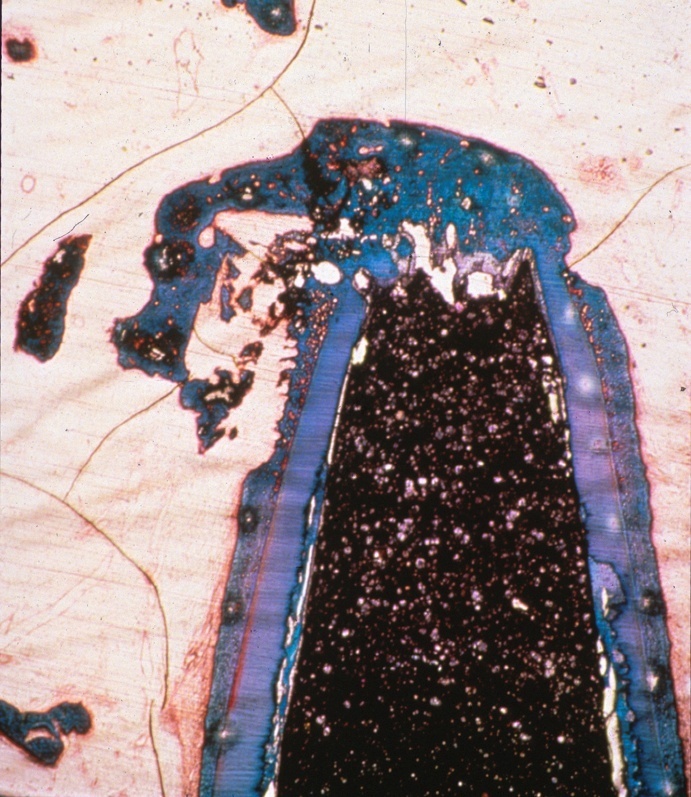 Shahabang et al. 
J Endodon 1999
A comparative study of root-end induction using osteogenic Protein-1, calcium hydroxide and Mineral Trioxide Aggregate in dogs.
Shahabang et al. J Endodon 1999 ; 25 : 1-5.
% of roots with apical closure
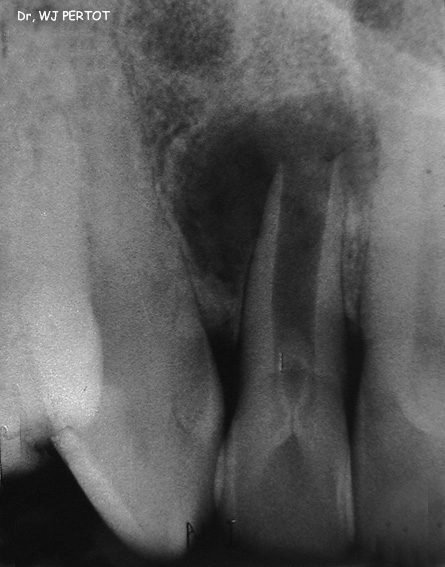 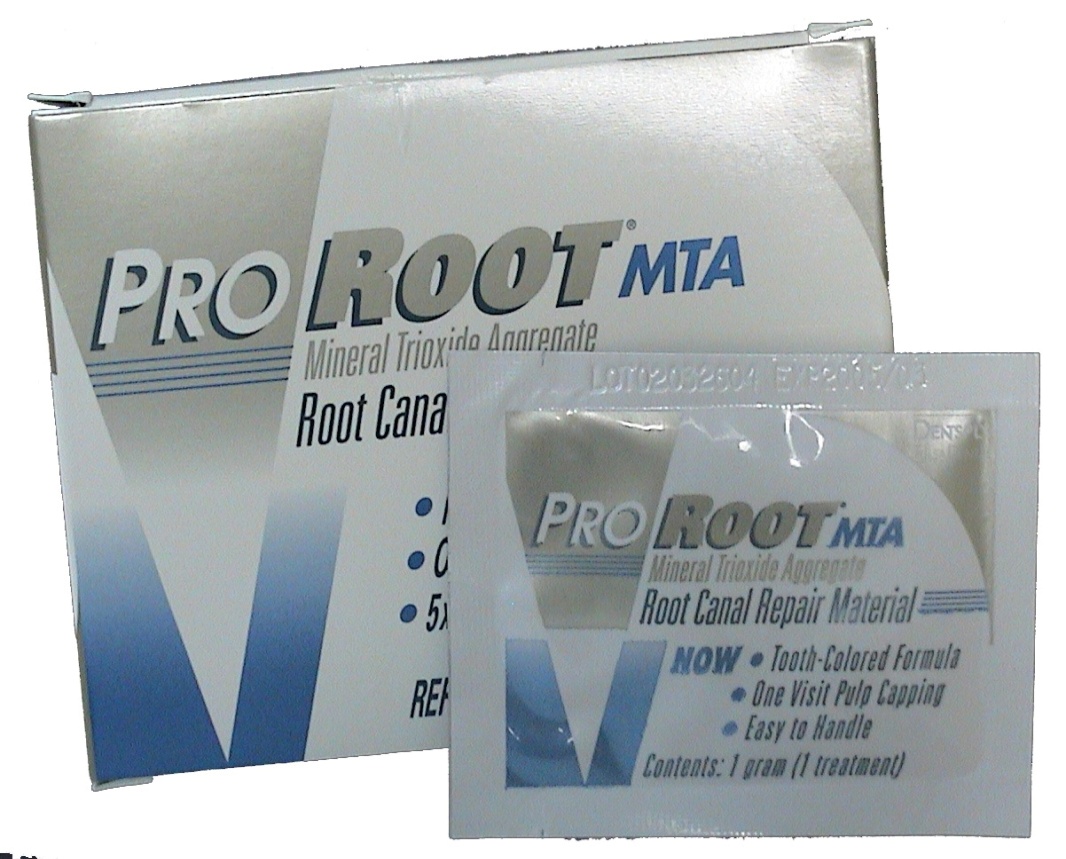 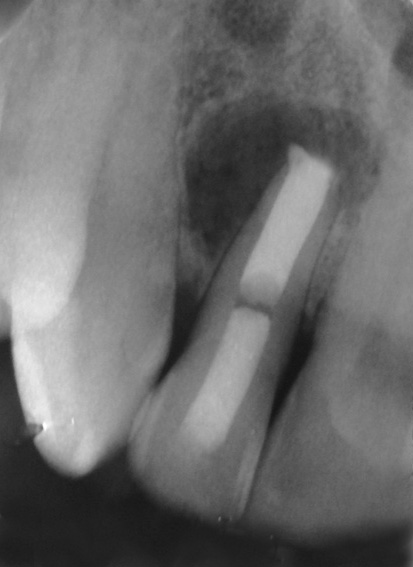 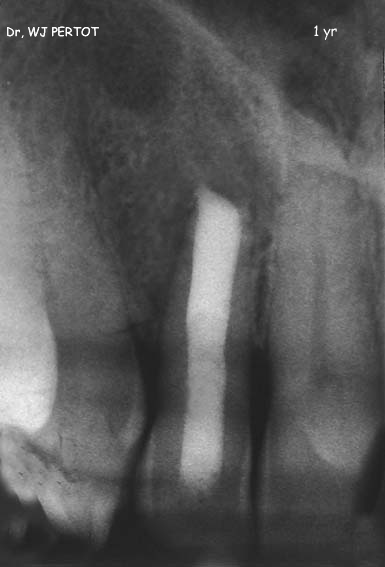